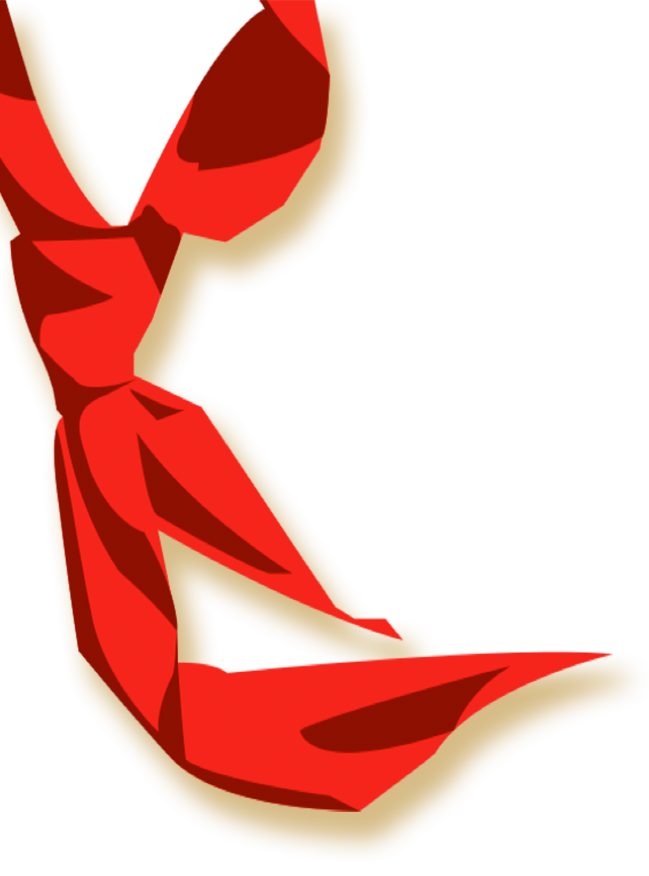 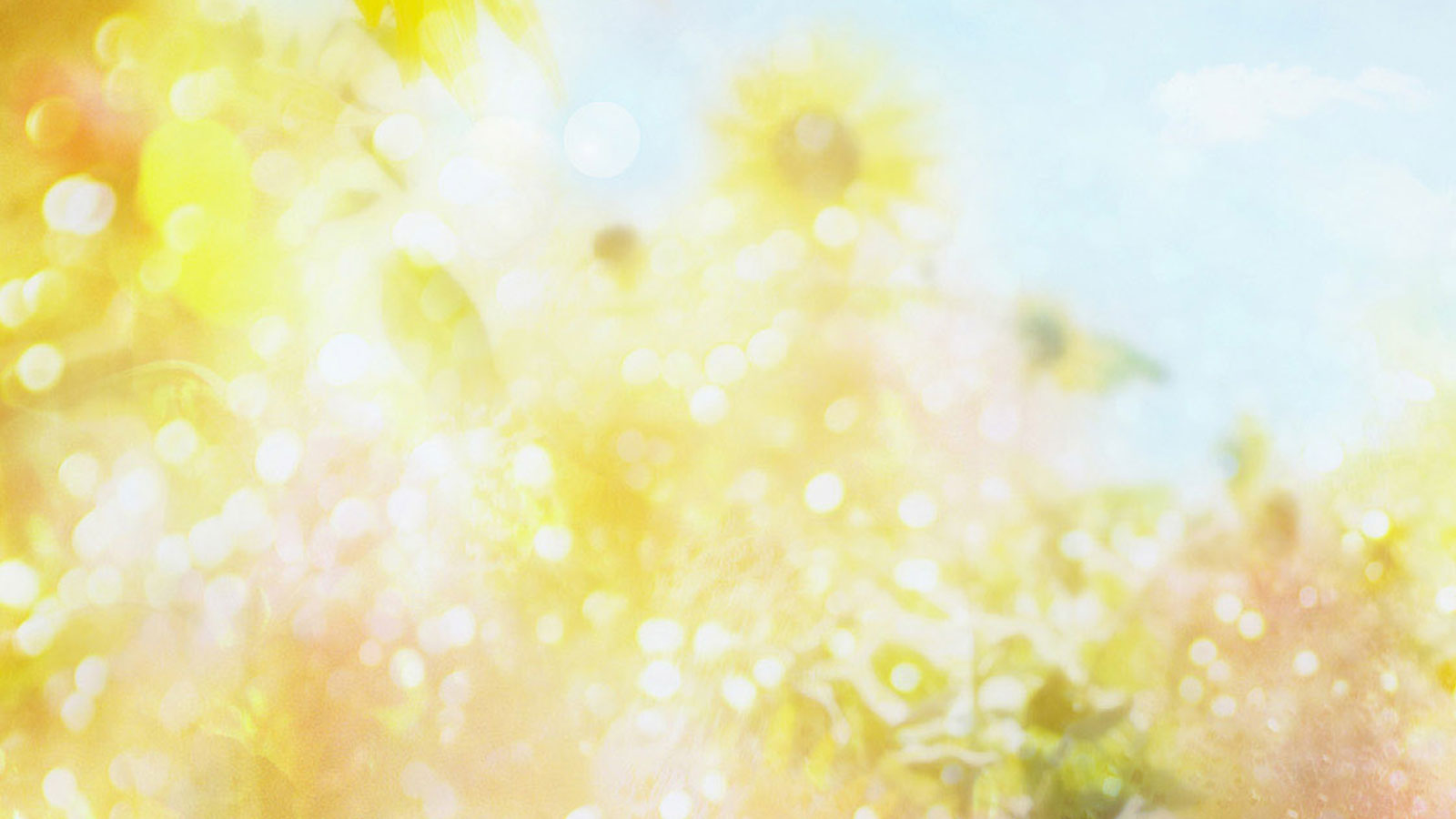 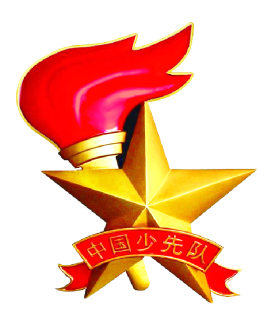 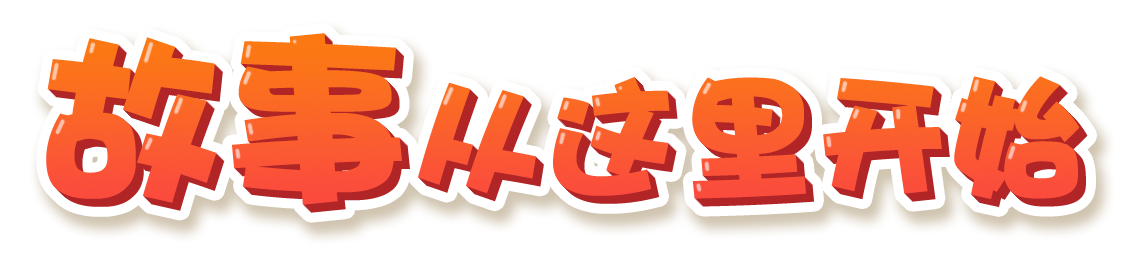 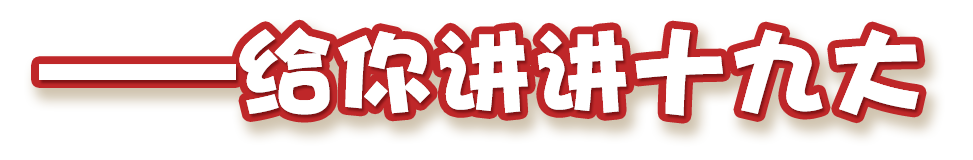 全国少工委办公室
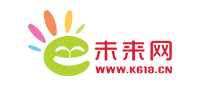 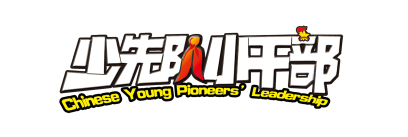 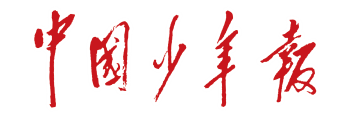 未来网童微工作室荣誉出品
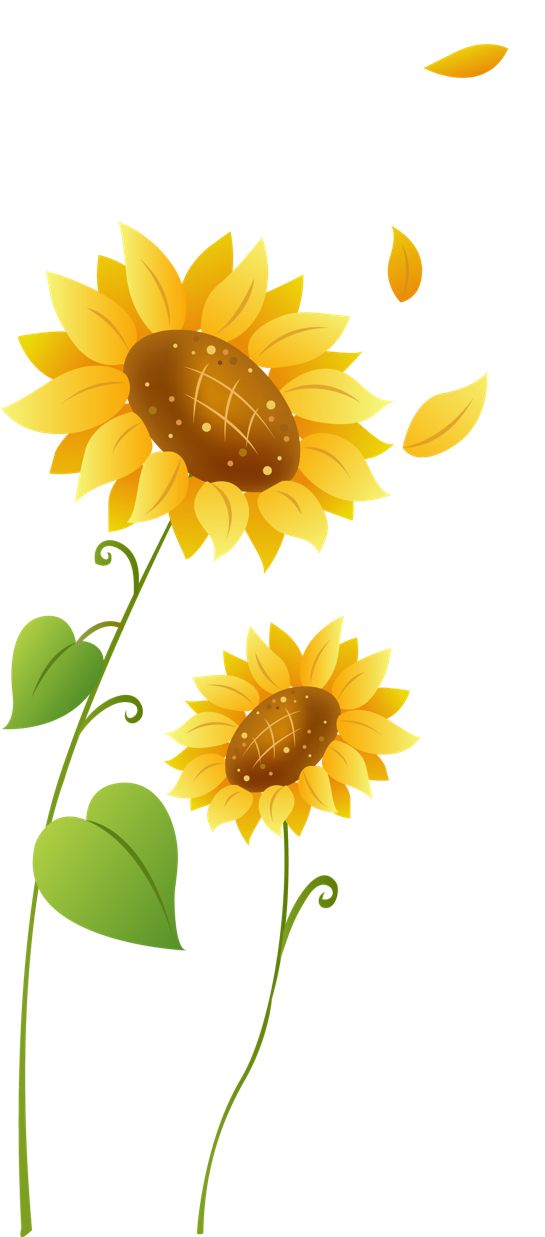 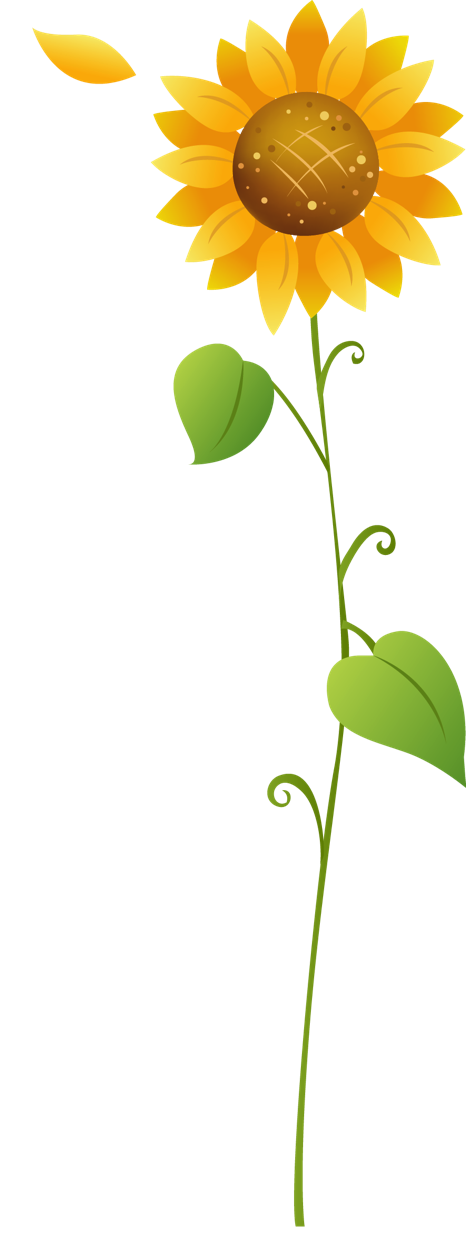 黑头发、黄皮肤，传承下来，我们叫龙的传人。
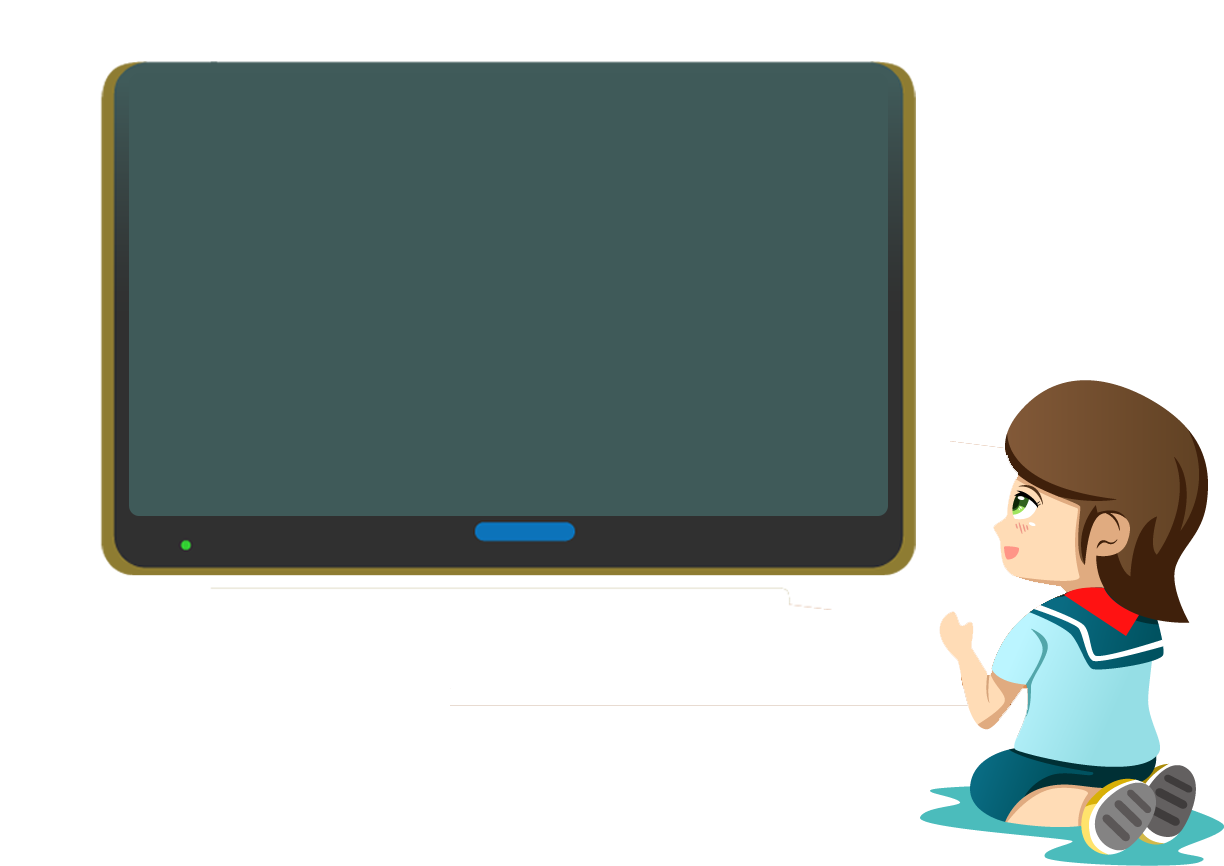 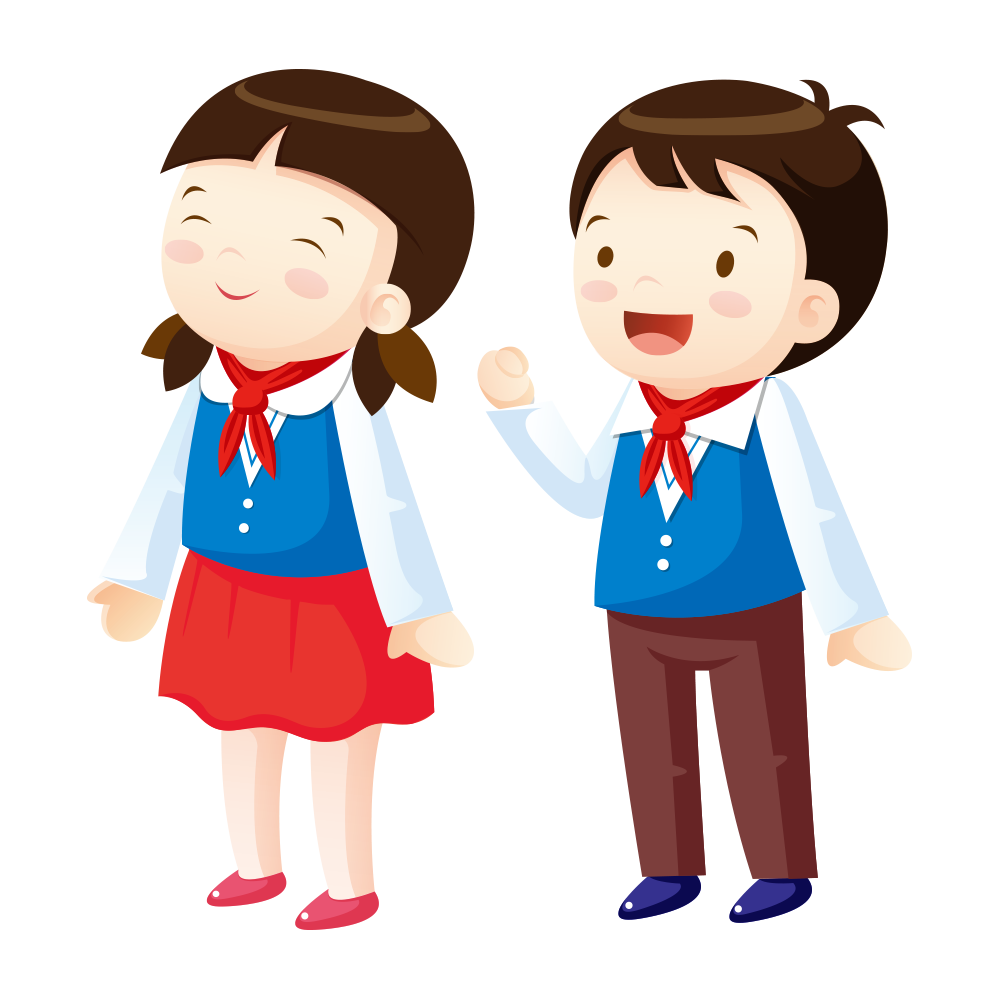 2017年11月8日，习近平爷爷在故宫接待美国总统和夫人开始中国访问之行。
中华民族有五千多年的文明历史，创造了灿烂的中华文明。
鸦片战争后，中国人民经历了深重苦难。
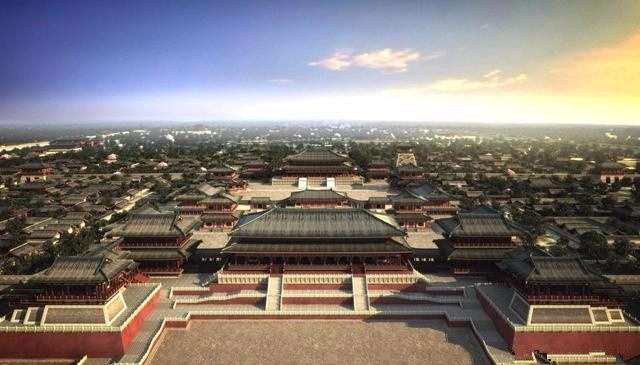 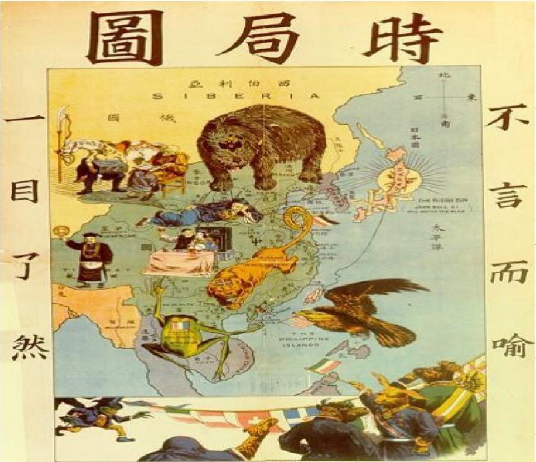 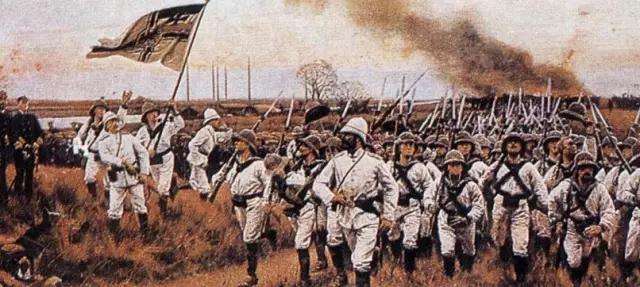 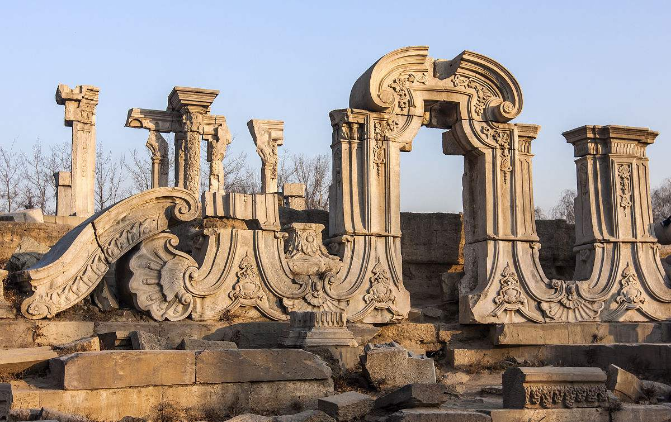 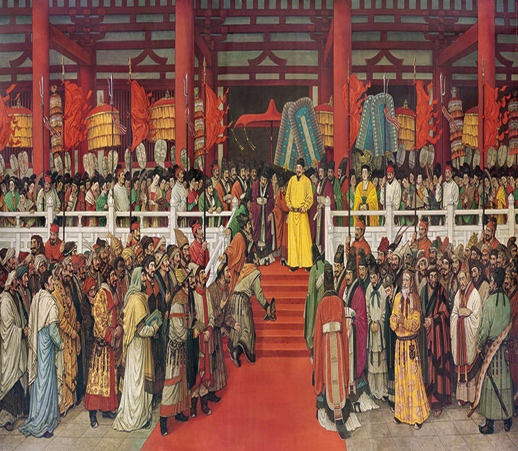 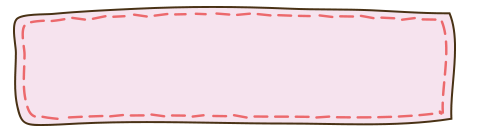 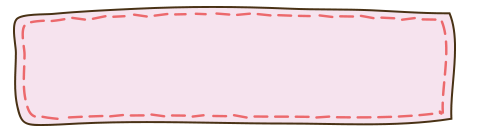 唐朝是当时世界上最强盛的国家之一，丝绸之路连通欧亚，长安成了世界级大都市，各国来使络绎不绝。
近代以来，海盗般的西方列强对中国肆意侵略践踏、瓜分领土、烧杀抢掠。
旧中国，战火纷飞、民不聊生、山河破碎。1921年，一批有志之士聚集在上海，后转战浙江嘉兴南湖的游船召开第一次全国代表大会，中国共产党成立。中国的面貌从此焕然一新。中国人民谋求民族独立、人民解放、国家富强、人民幸福的斗争有了主心骨。
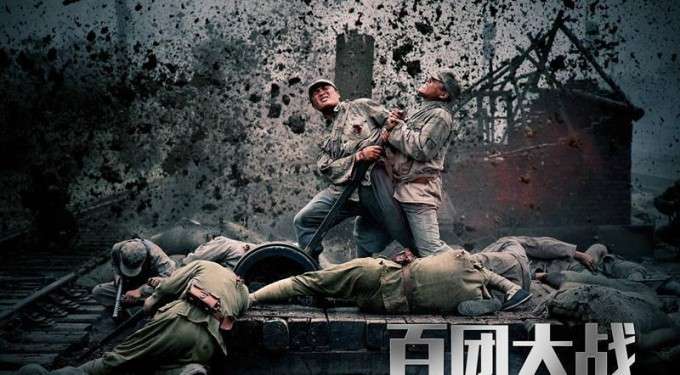 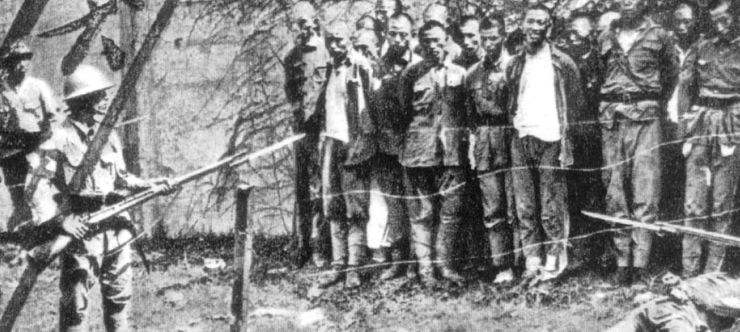 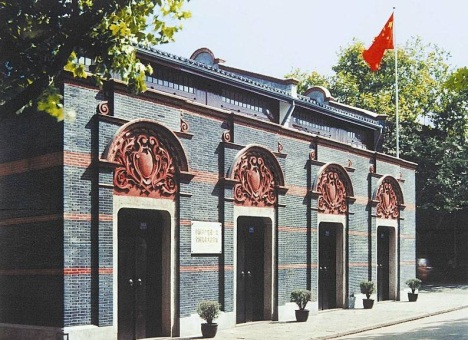 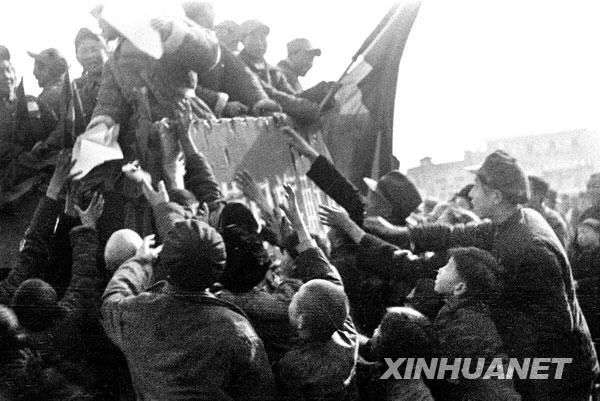 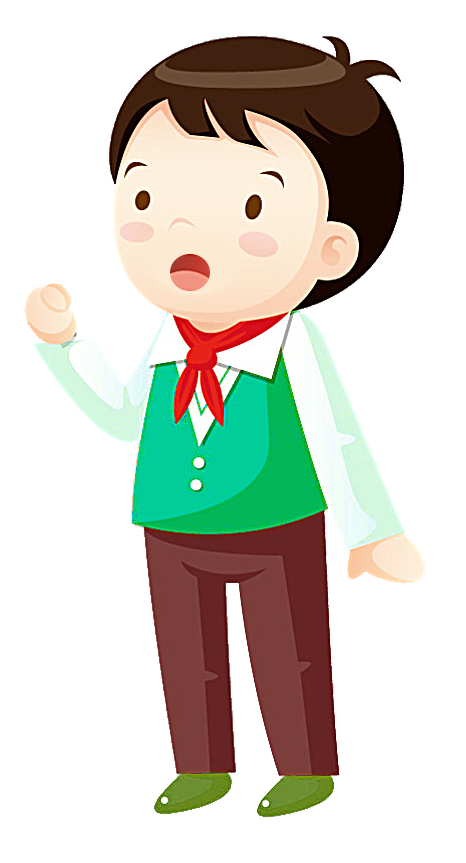 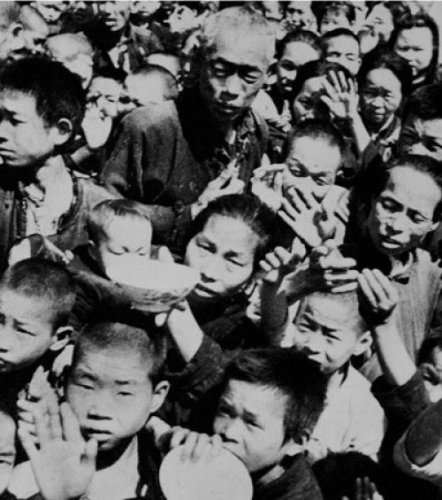 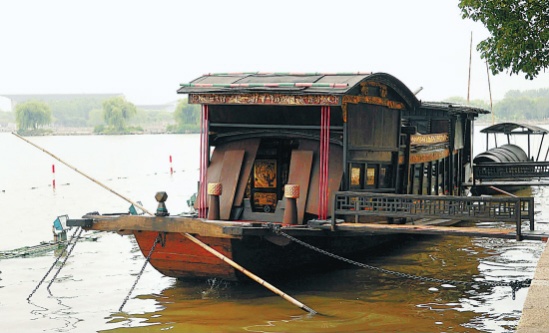 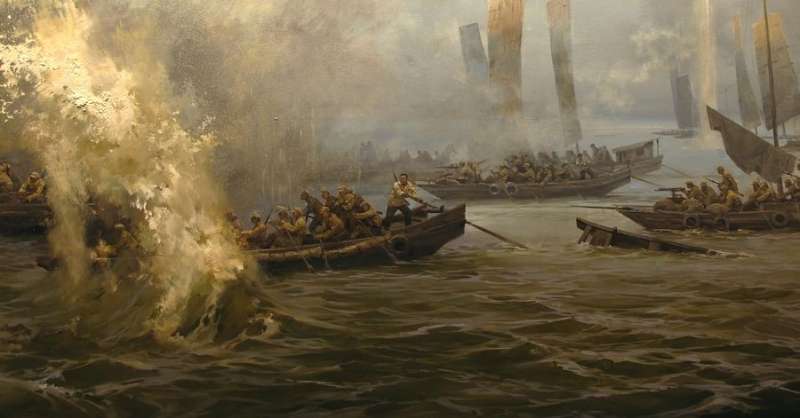 1949年新中国成立，从此，祖国母亲有了一个伟大的名字——中华人民共和国。在党的领导下，
近代以来久经磨难的中华民族实现了从站起来、富起来到强起来的历史性飞跃。
      今天，我们比历史上任何时期都更接近、更有信心和能力实现中华民族伟大复兴的目标。
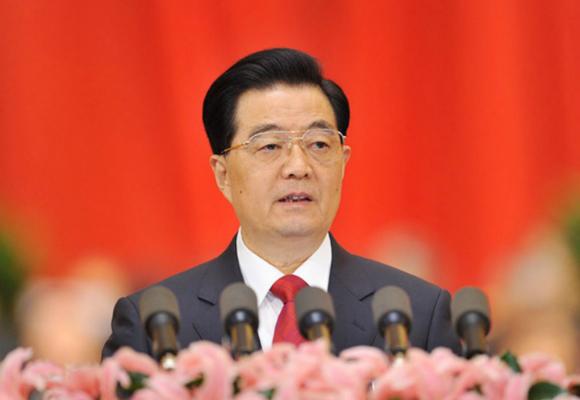 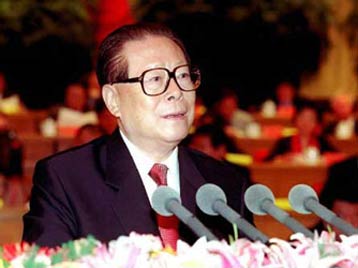 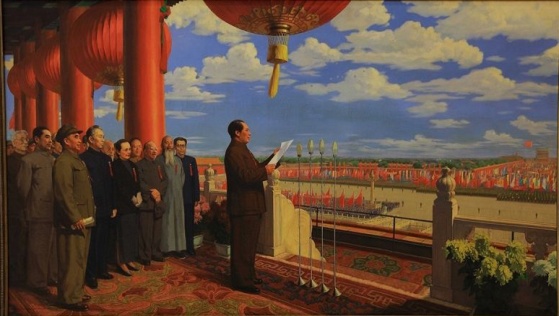 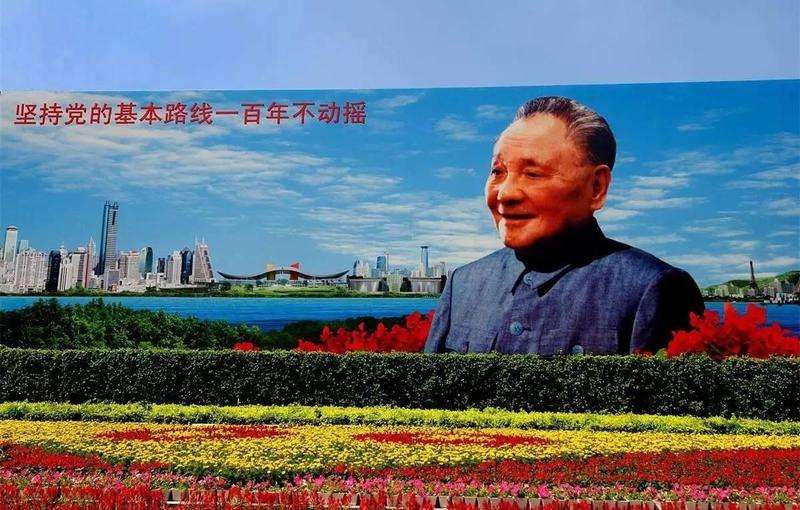 1949年10月1日，新中国成立了，天安门广场上响起了飞机的轰鸣声和人民激动的呐喊声。
1978年，中国迎来了改革开放的春天，从此出现了翻天覆地的变化。
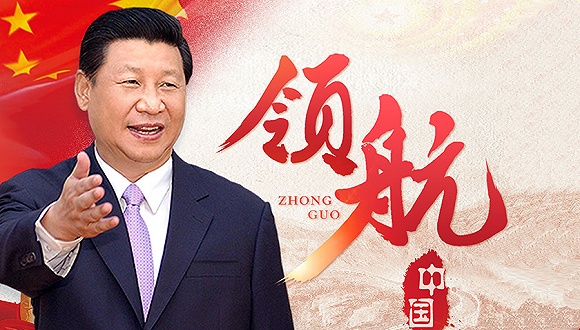 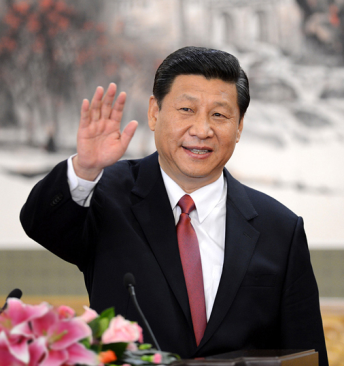 五年前，在党的十八大，习爷爷当选为中共中央总书记。
习爷爷说，“定当不负重托，不辱使命。”“努力向历史、向人民交一份合格的答卷。”
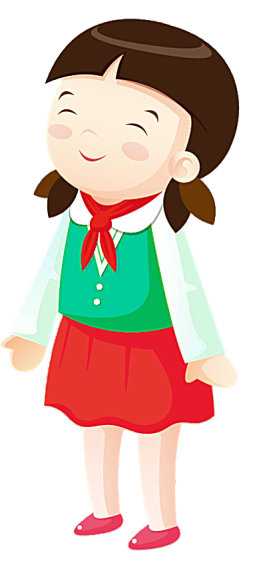 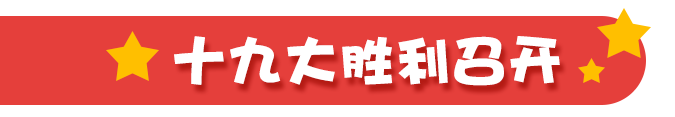 2017年10月18日，我们迎来了党的十九大，我们的故事，从这里开始……
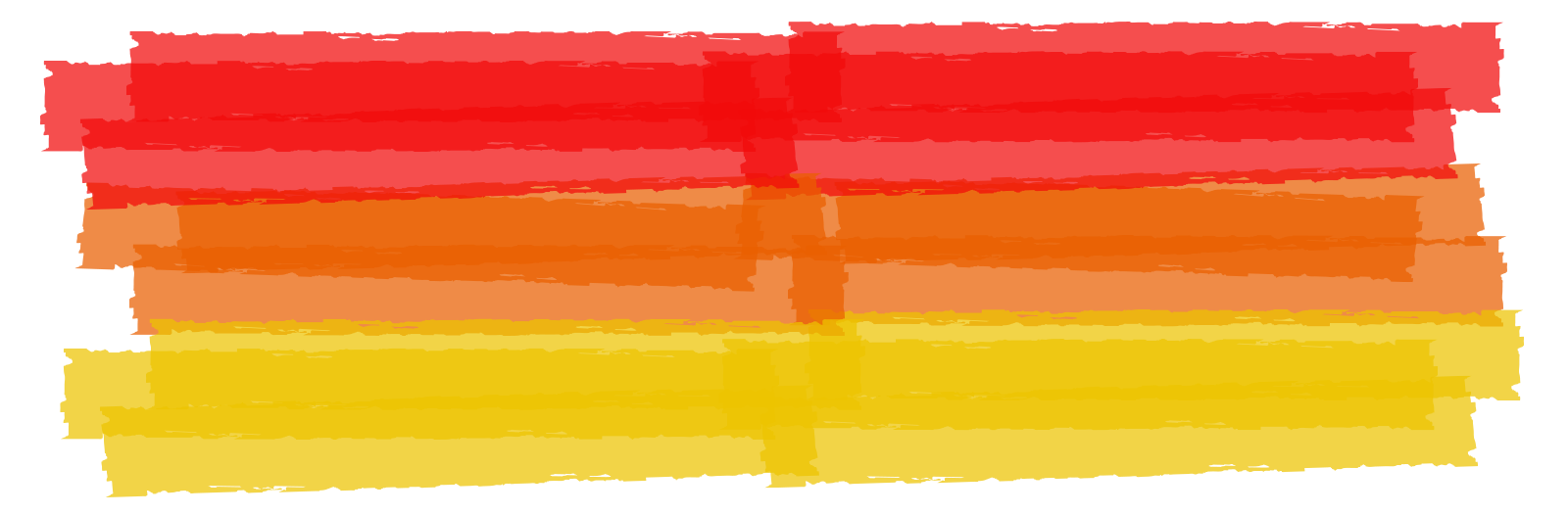 习爷爷在大会开幕式上做了《决胜全面建成小康社会 夺取新时代中国特色社会主义伟大胜利》的报告。
在十九大上，习爷爷再次当选为中共中央总书记。
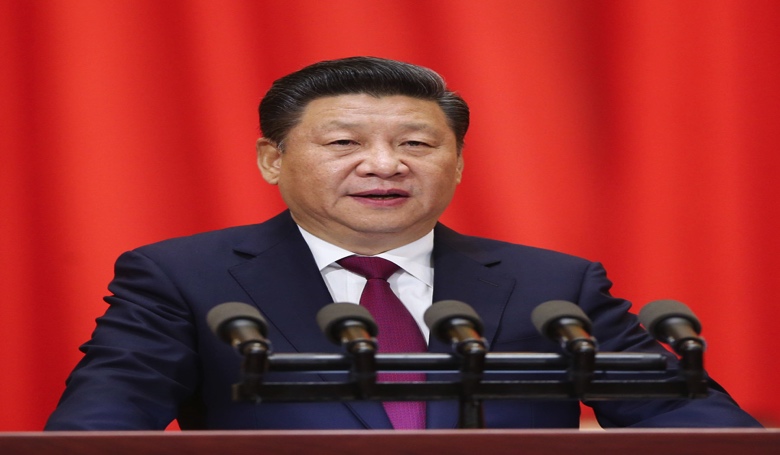 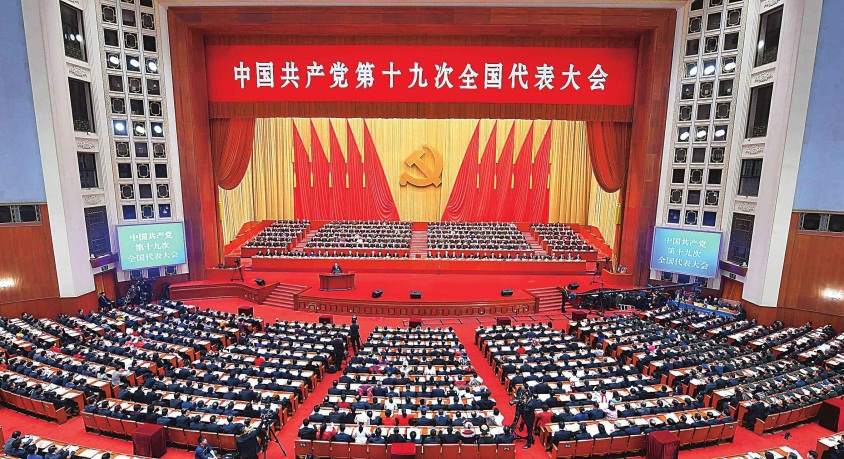 不忘初心，方得始终。习爷爷将继续带领着全党和全国人民万众一心，为实现中华民族伟大复兴的中国梦不懈奋斗。
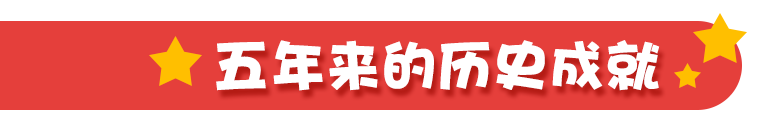 “十八大以来的五年，
   是党和国家发展进程中极不平凡的五年“。
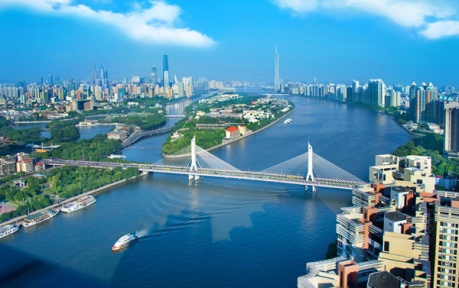 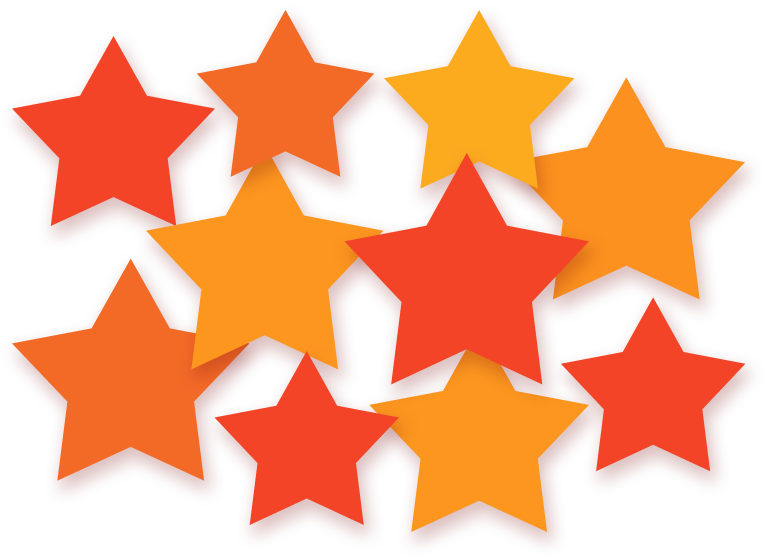 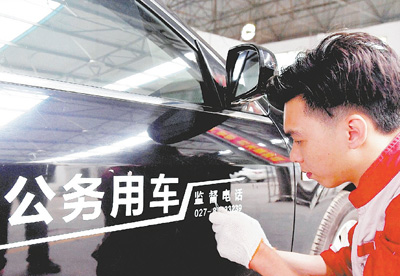 经济建设
取得
重大成就
生态文明建设
成效显著
人民生活
不断改善
全面从严治党
成效卓著
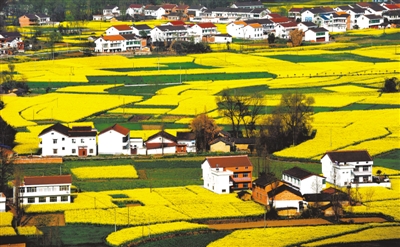 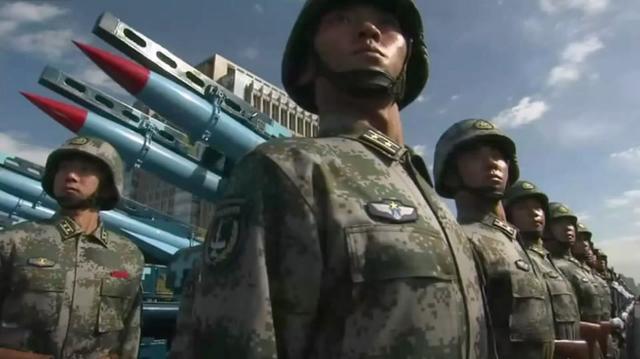 全面深化改革
取得
重大突破
思想文化建设
取得重大进展
港澳台工作
取得新进展
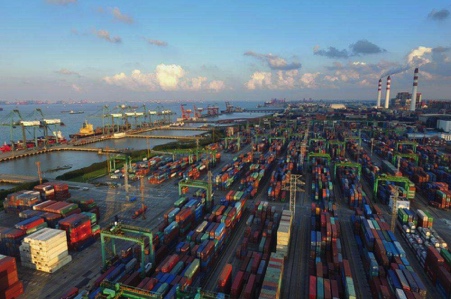 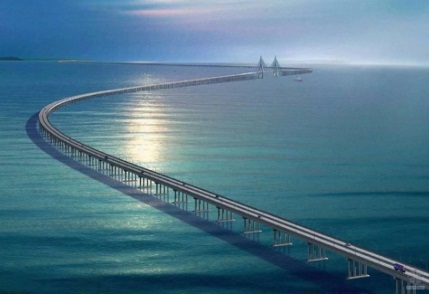 强军兴军
开创新局面
全方位外交
布局
深入展开
民主法治建设
迈出重大步伐
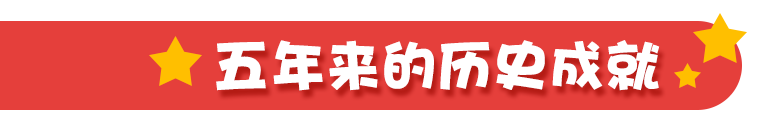 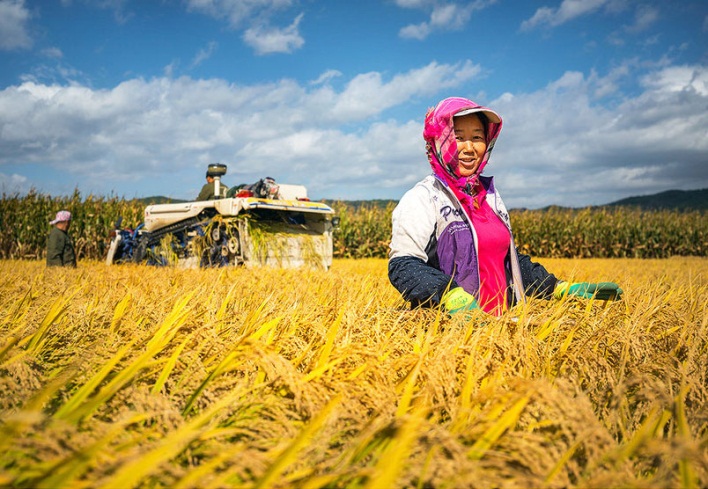 中国国内生产总值从五十四万亿元增长到八十万亿元，稳居世界第二，对世界经济增长贡献率超过百分之三十。
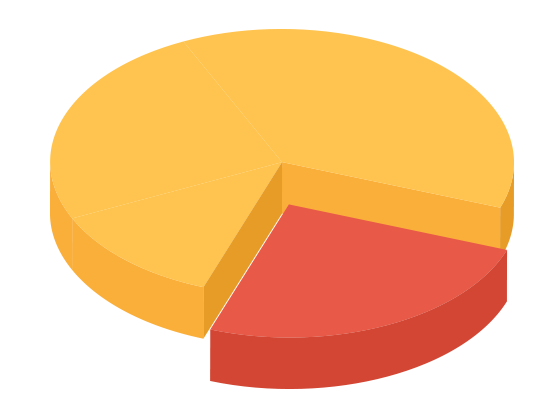 30%
粮食生产能力达到一万二千亿斤
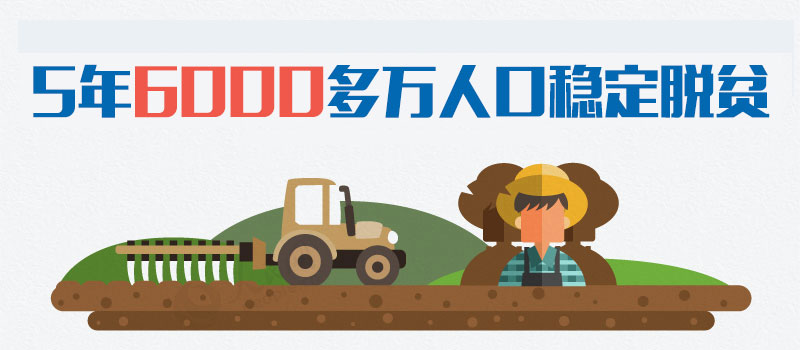 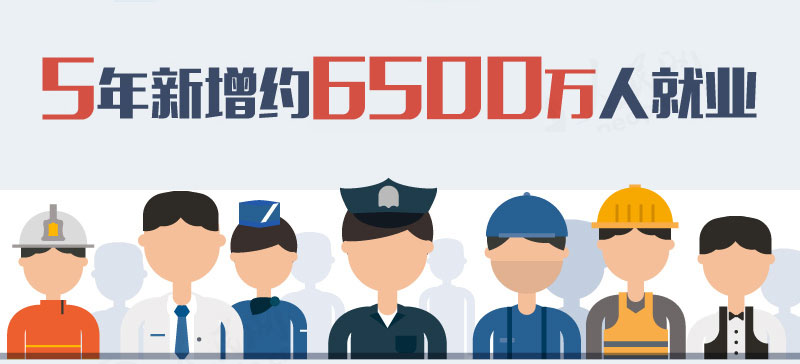 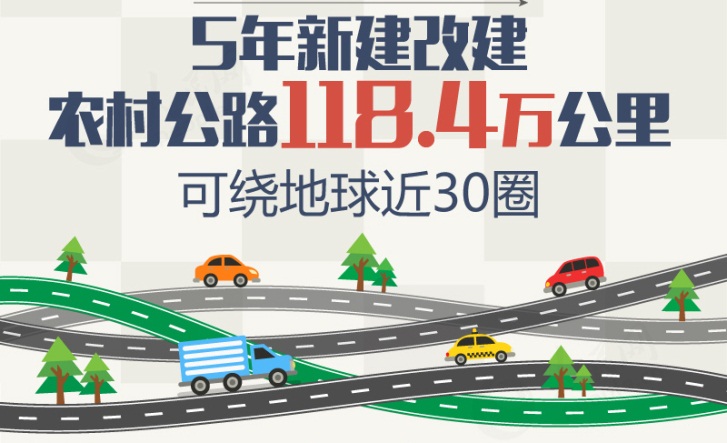 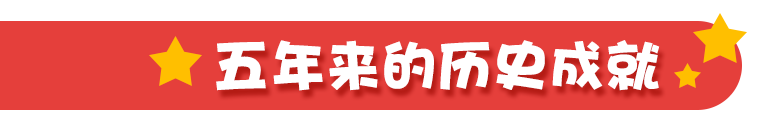 中国的创新道路上，机器人蓬勃发展。
“小黄人”、“大眼萌” ，你知道它们都是干什么的吗？
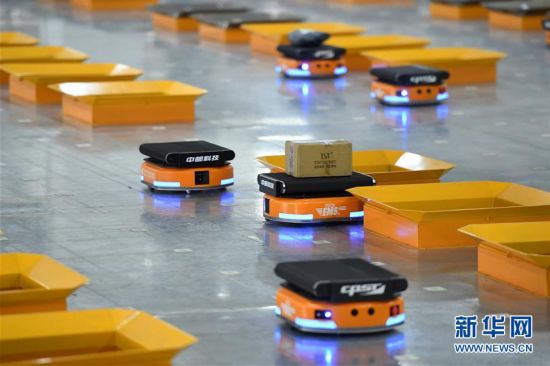 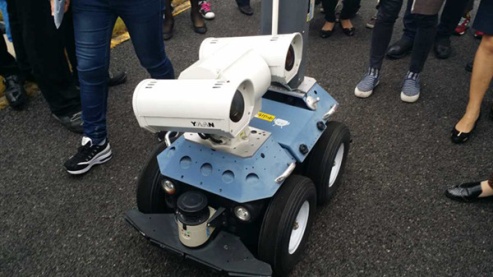 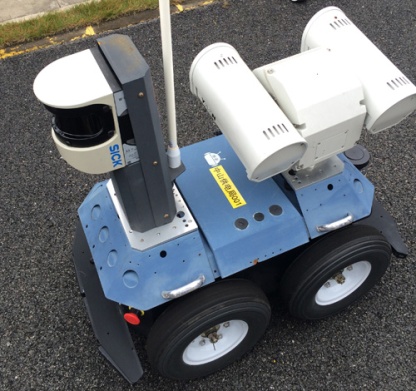 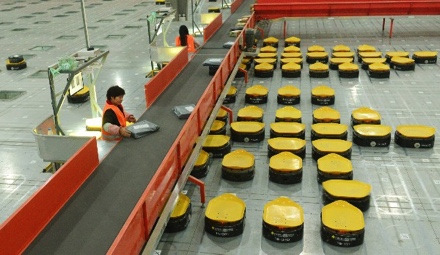 “小黄人”
“大眼萌”
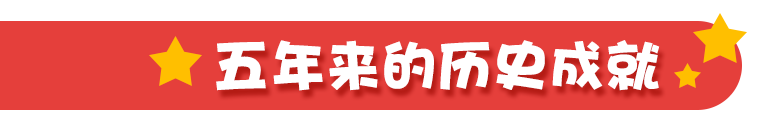 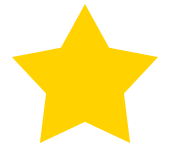 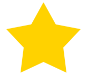 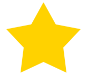 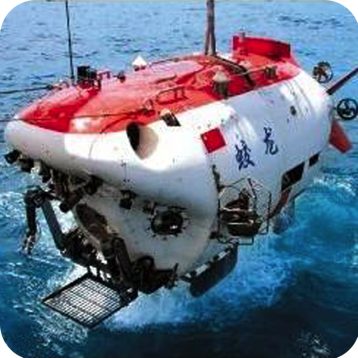 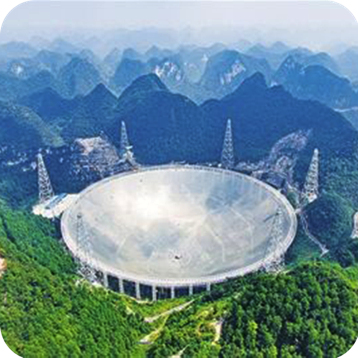 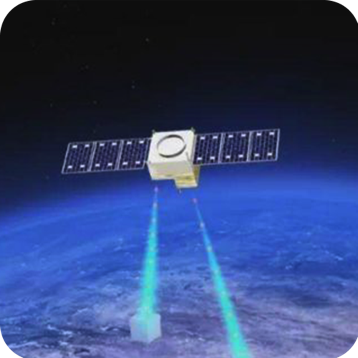 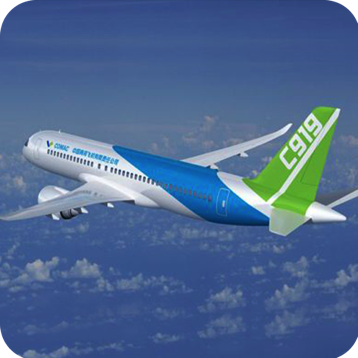 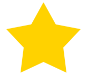 墨子号
大飞机
蛟 龙
天 眼
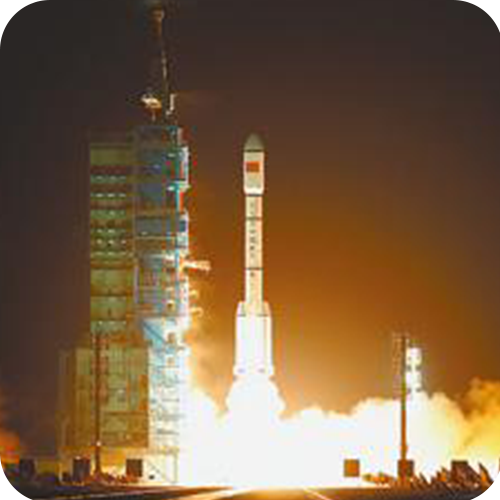 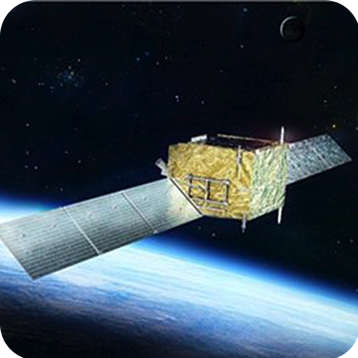 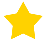 天 宫
悟 空
蛟龙号深海潜航器成功探索马里亚纳海沟，可以调查深海海底生物、资源等。
FAST天文望远镜，依地形修建，直径500米，世界最大。
量子通讯卫星，
世界第一。
“天宫”二号空间实验室，将为中国在太空建造中国空间站打下基础。
国产C919商务飞机。
中国“悟空”暗物质粒子探测卫星升空。
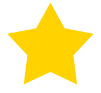 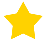 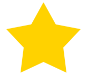 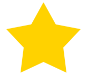 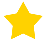 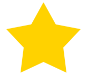 这一个个象征着中国科技奇迹的名字，你都知道吗？
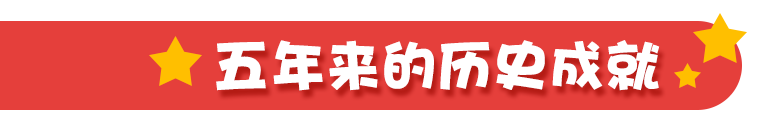 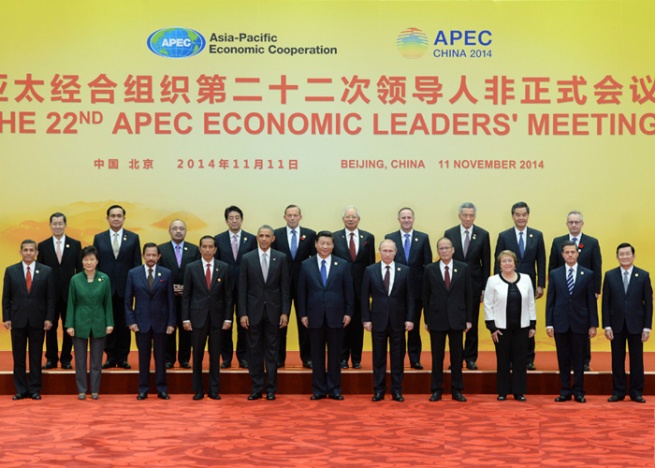 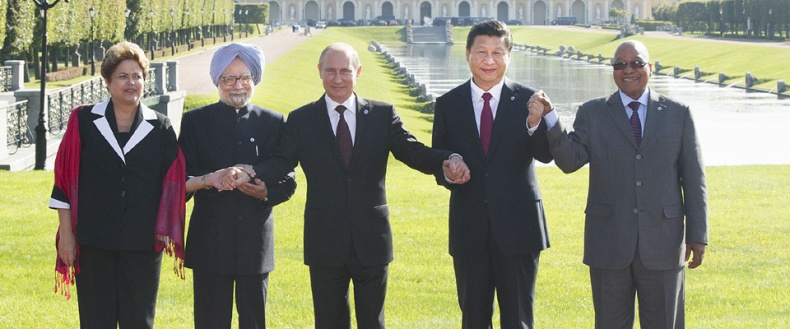 中国正在自信而坚定地走向世界，构建人类命运共同体
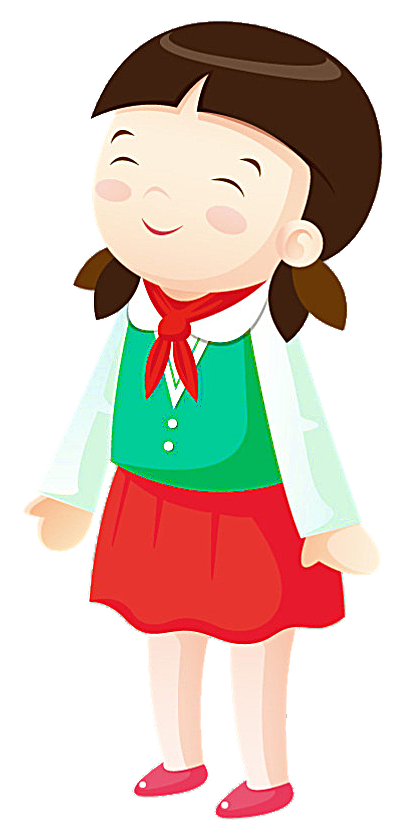 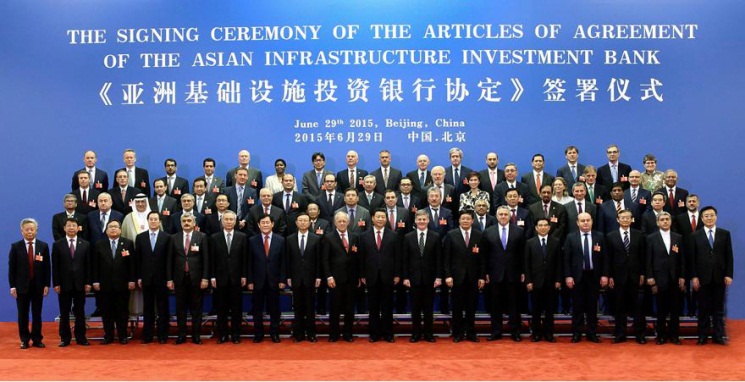 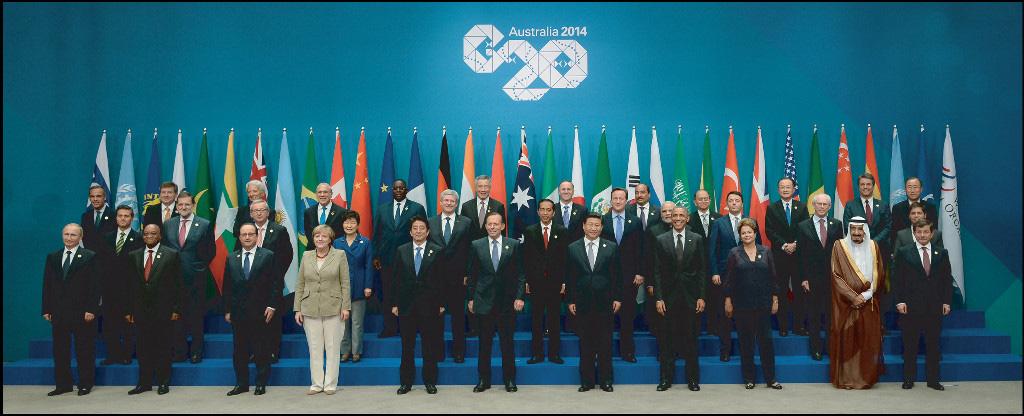 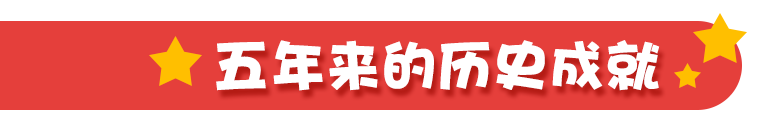 强大的祖国就在我们身后
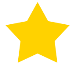 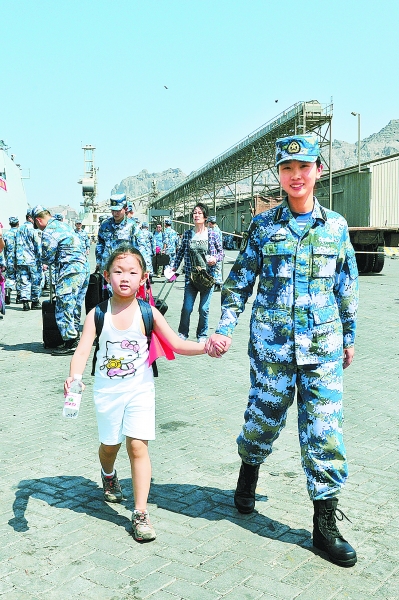 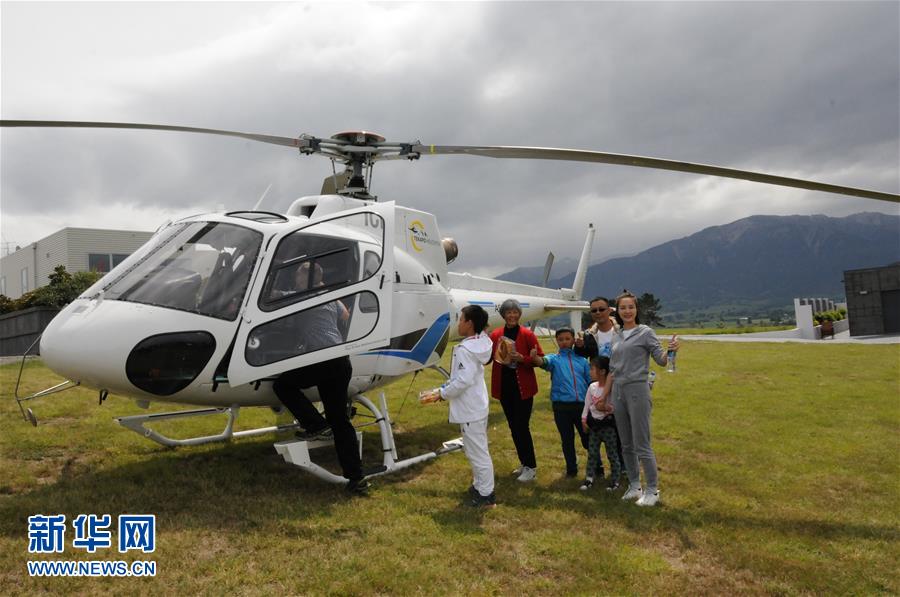 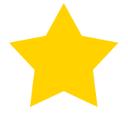 2015年也门局势急剧恶化，中国派出海军舰艇编队护送中国公民安全撤离。
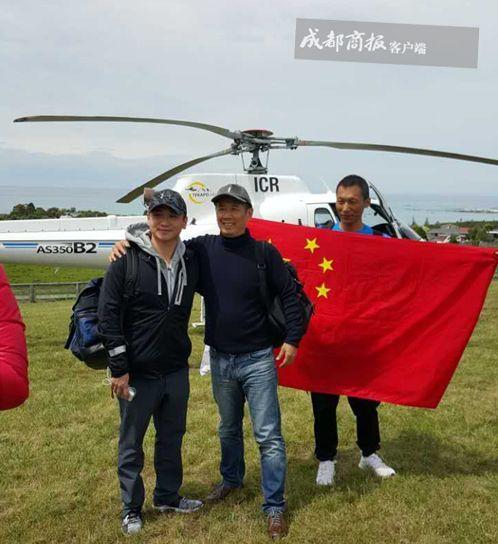 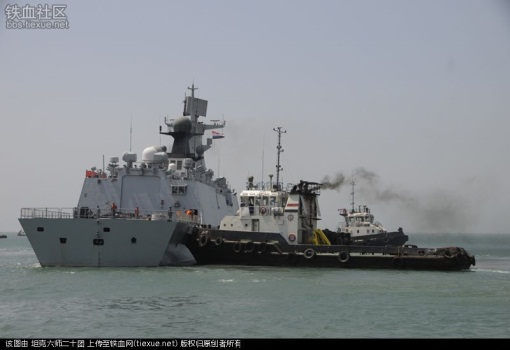 2016年新西兰南岛地震，面对公路被震垮的情况下，中国包下当地所有可用直升机第一时间到达，安全撤离中国游客。
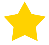 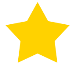 中国特色社会主义进入新时代
这个新时代，是决胜全面建成小康社会、进而全面建设社会主义现代化强国的时代。
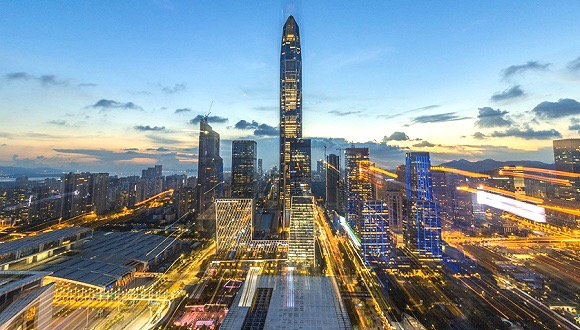 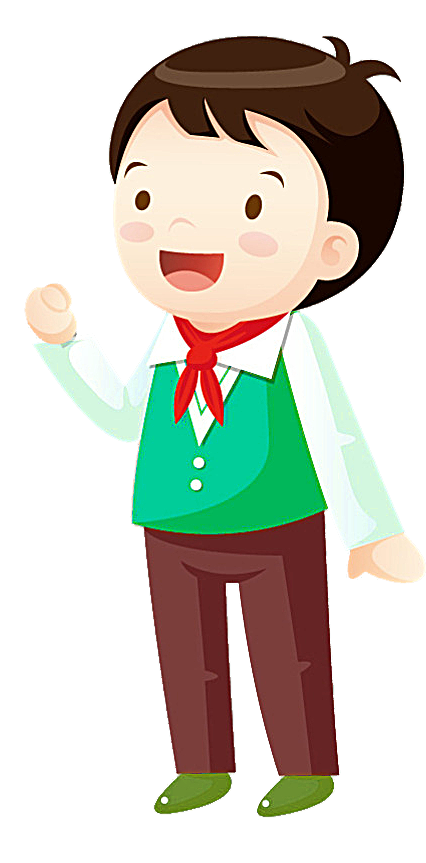 这个新时代，人民日益增长的美好生活需要和不平衡不充分的发展之间的矛盾是主要矛盾
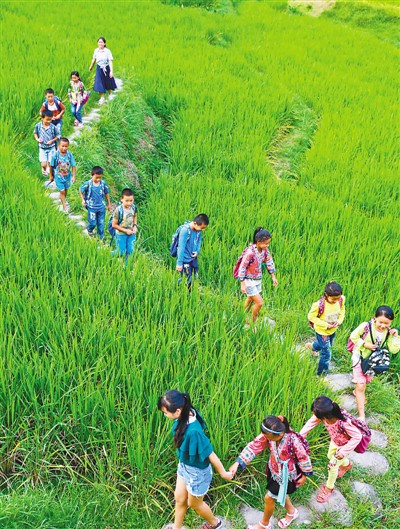 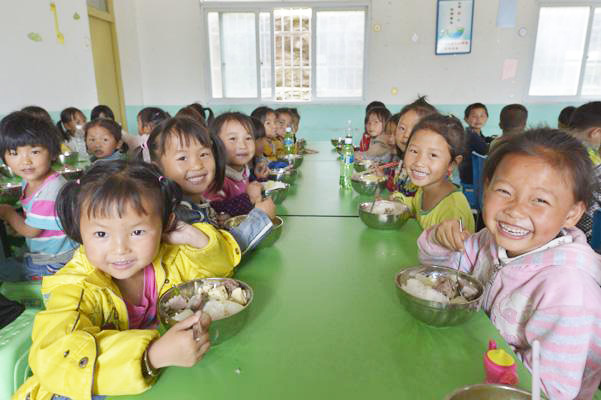 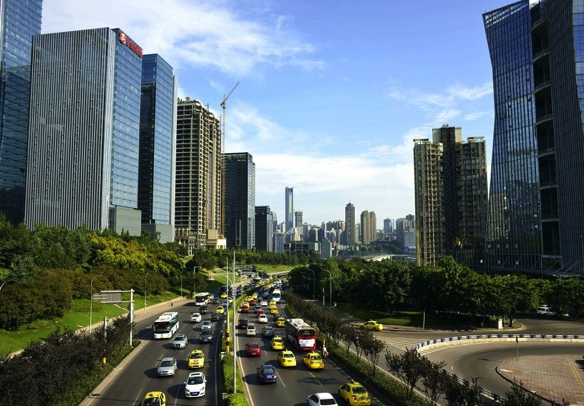 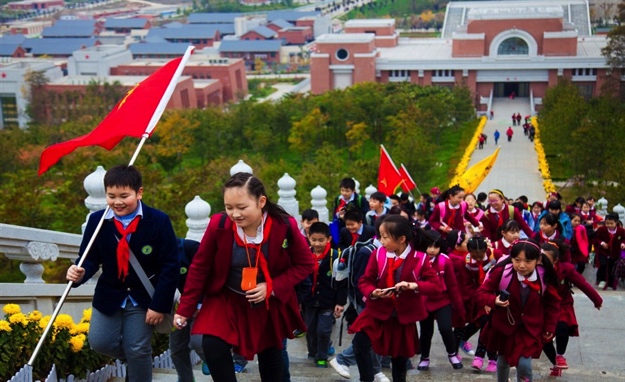 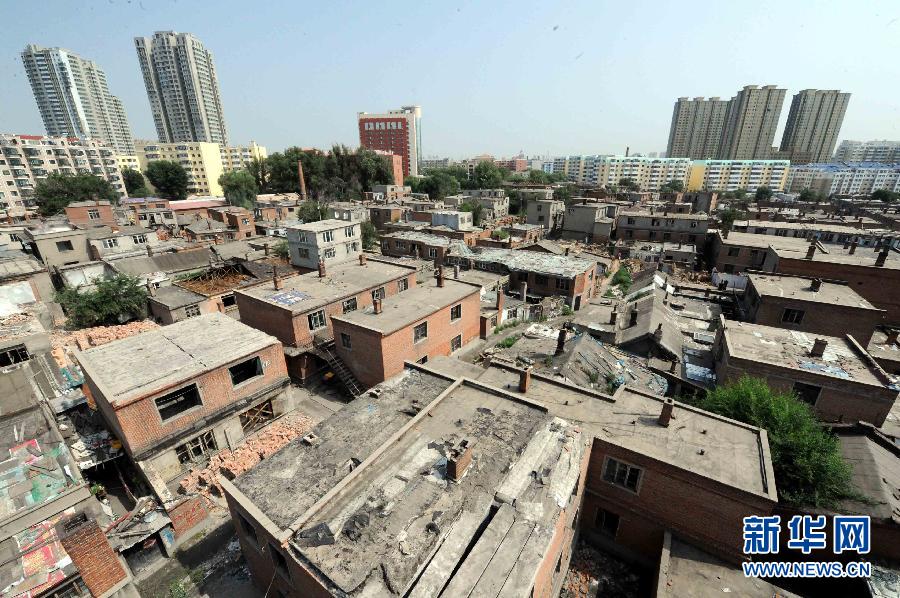 习近平新时代中国特色社会主义思想
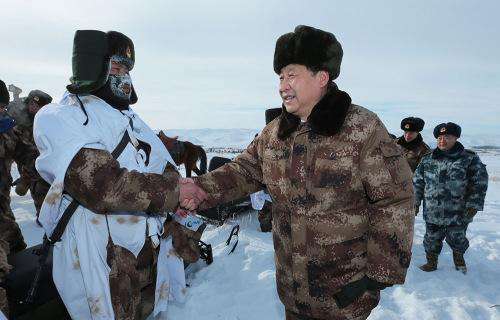 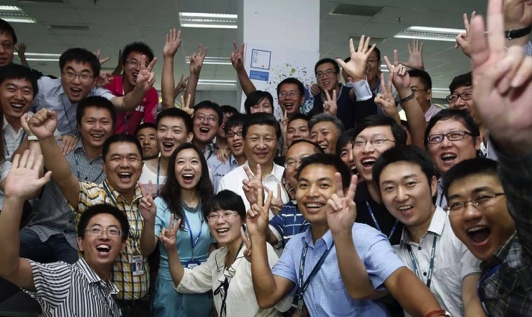 习爷爷是这一思想的创立者
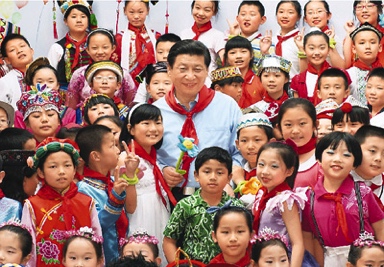 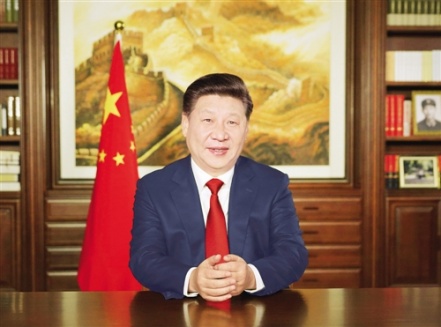 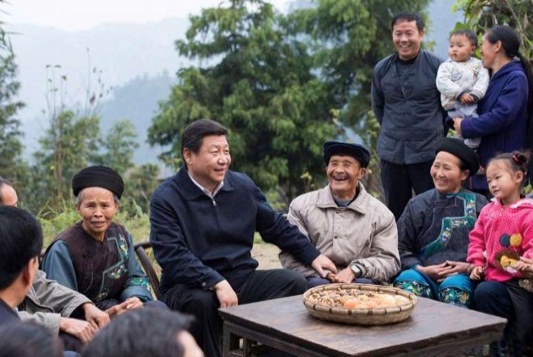 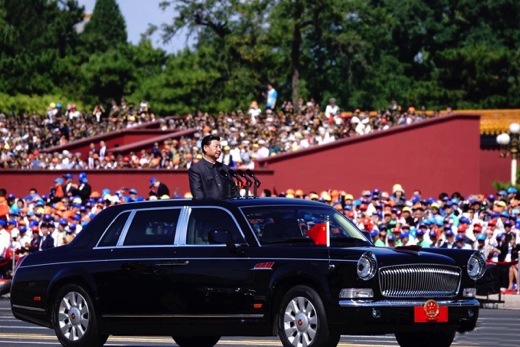 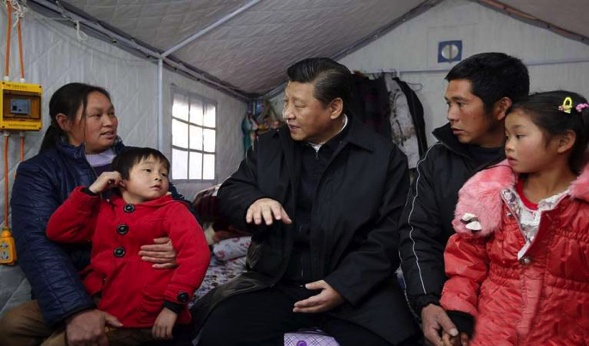 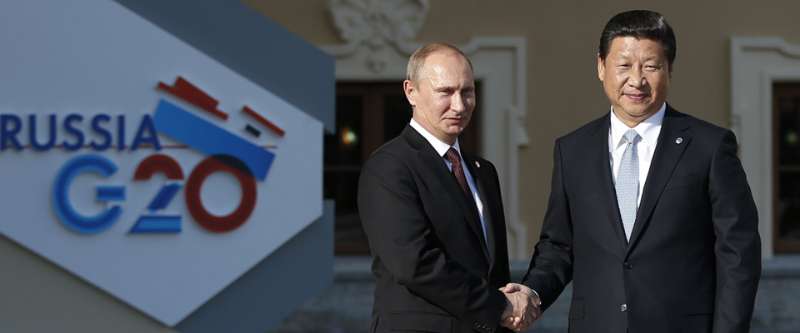 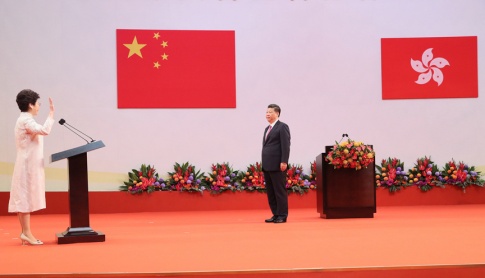 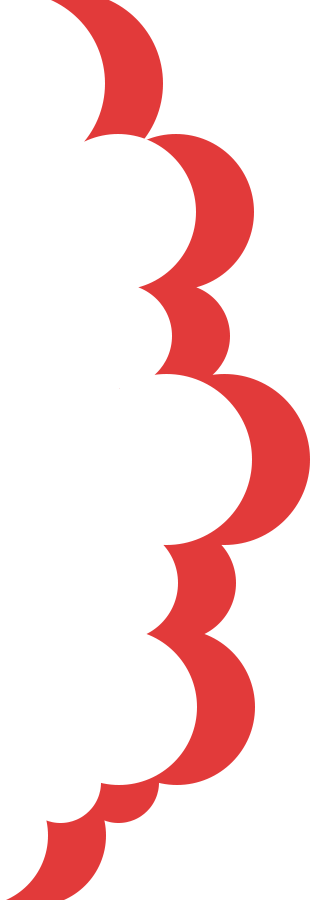 两个阶段新目标
第一个阶段，从二〇二〇年到二〇三五年，在全面建成小康社会的基础上，
再奋斗十五年，基本实现社会主义现代化。
新目标
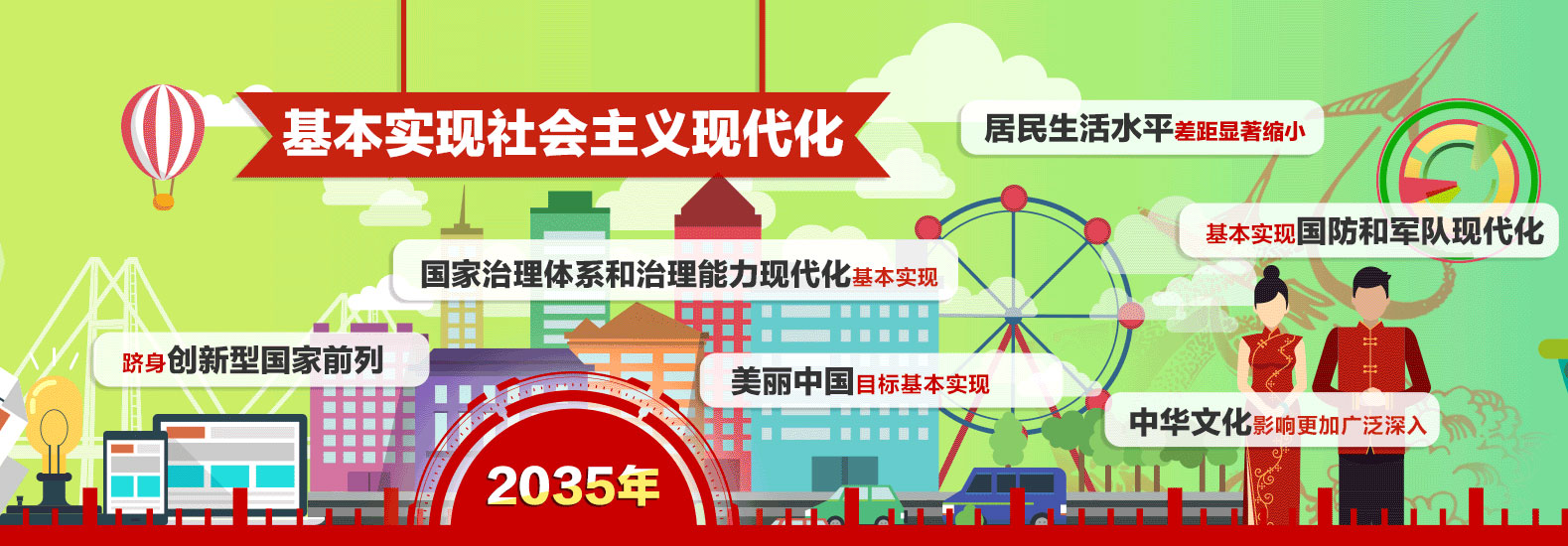 01
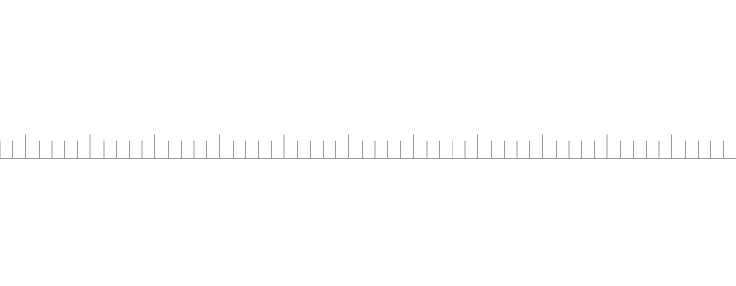 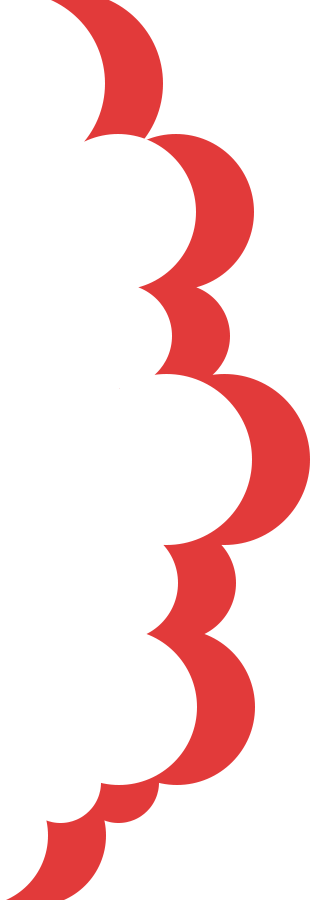 两个阶段新目标
第二个阶段，从二〇三五年到本世纪中叶，在基本实现现代化的基础上，
再奋斗十五年，把我国建成富强民主文明和谐美丽的社会主义现代化强国，
实现中华民族伟大复兴的中国梦。
新目标
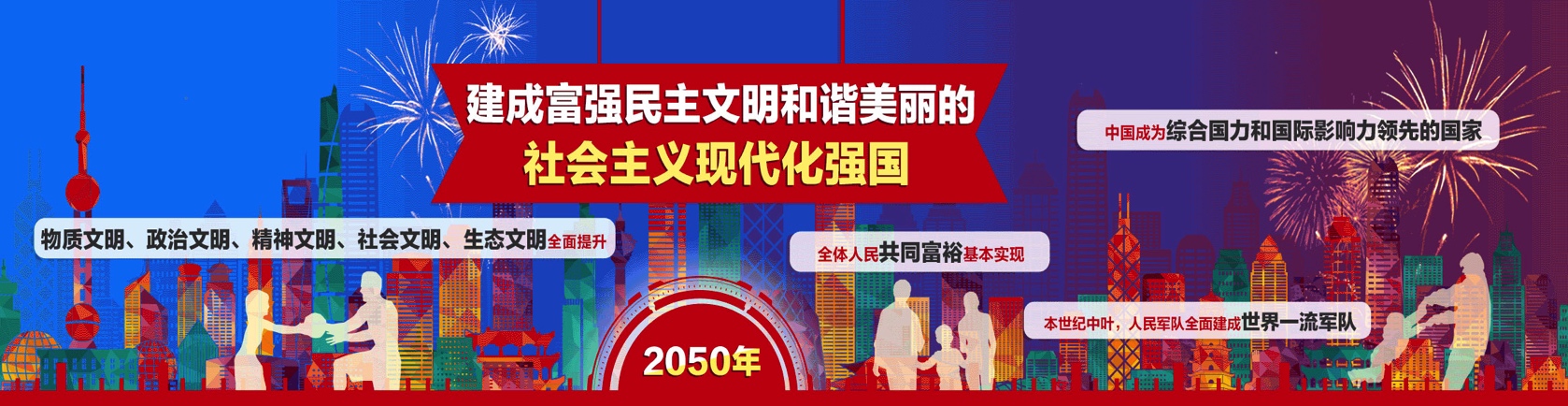 02
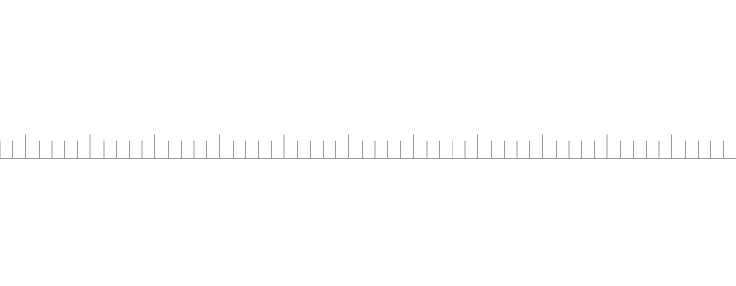 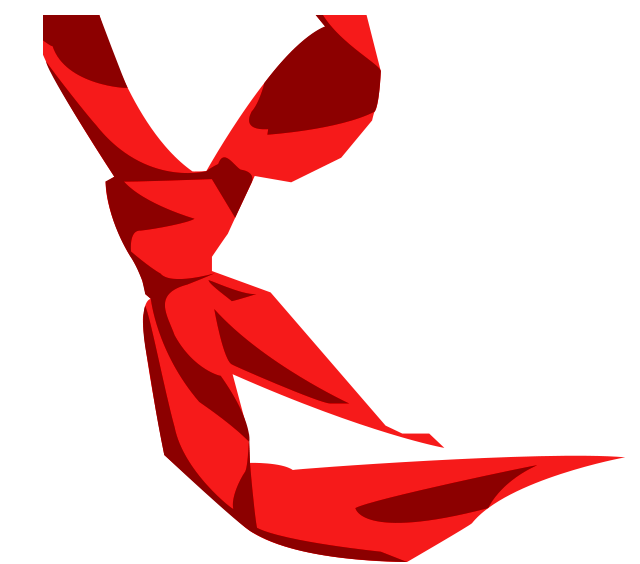 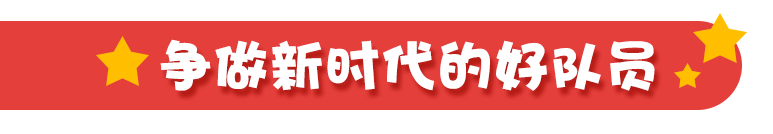 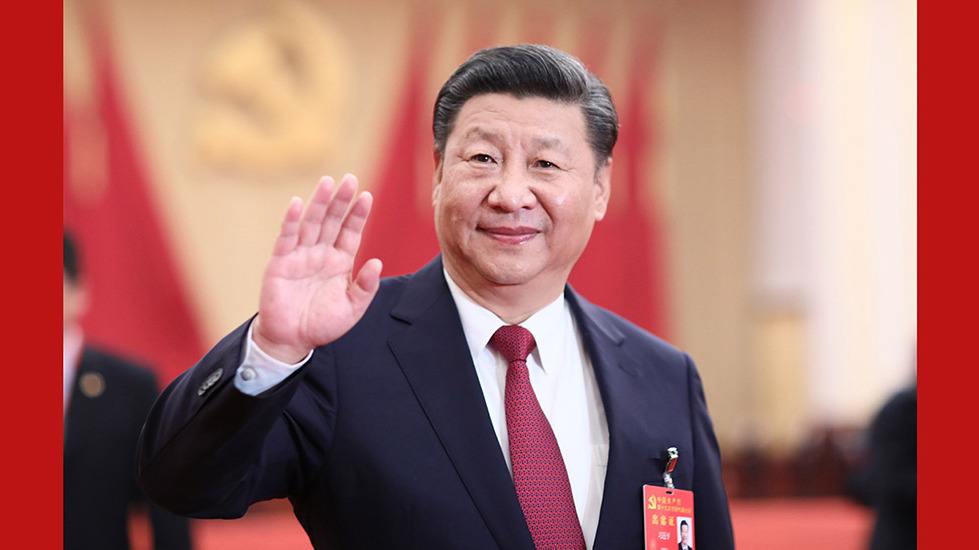 “党的十九大精神我知道”
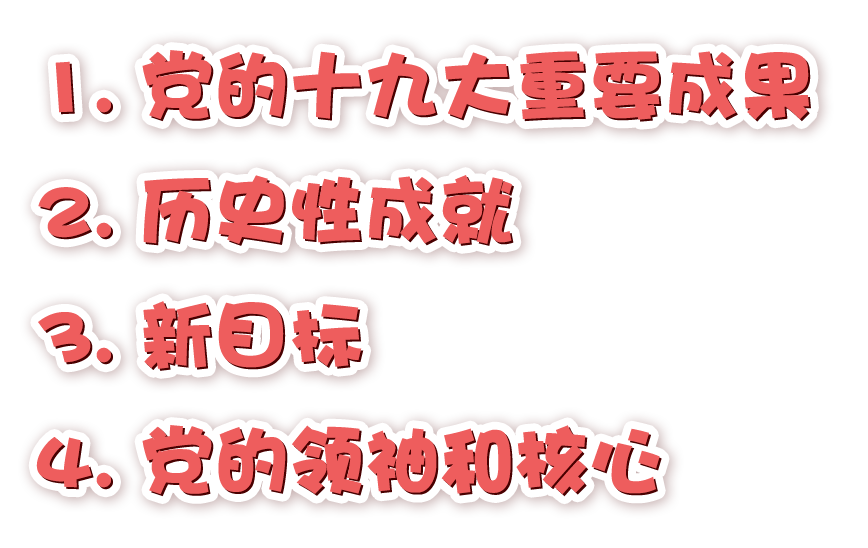 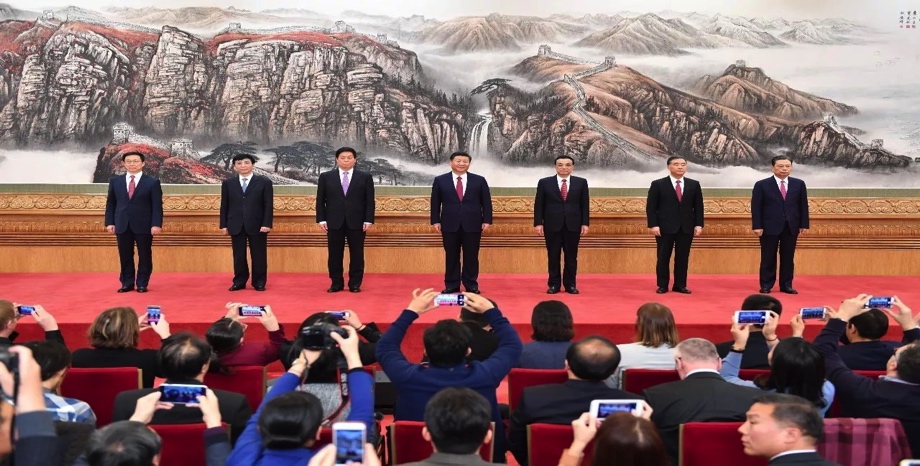 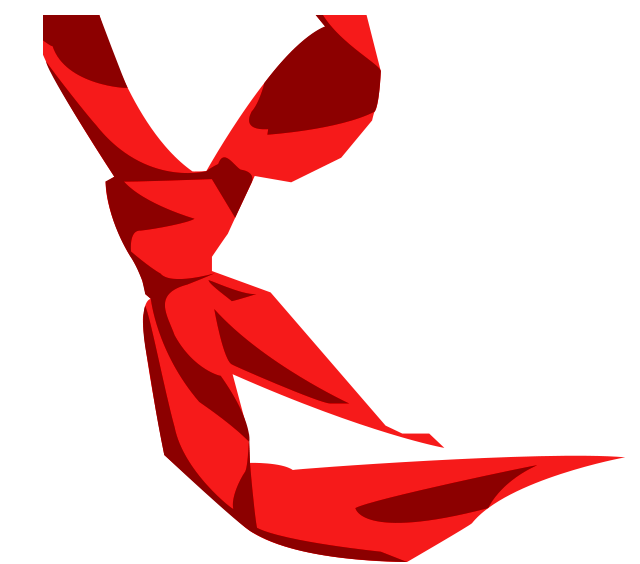 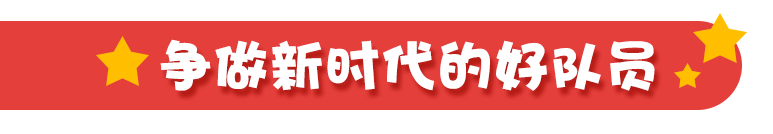 “习爷爷的教导记心间“
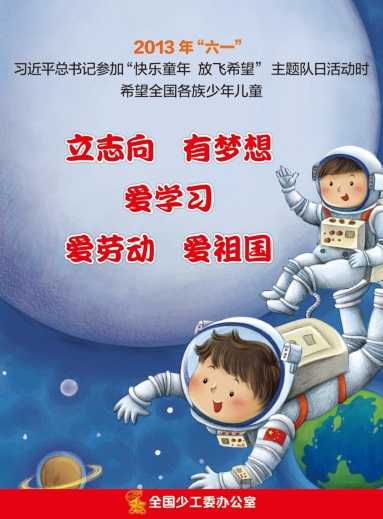 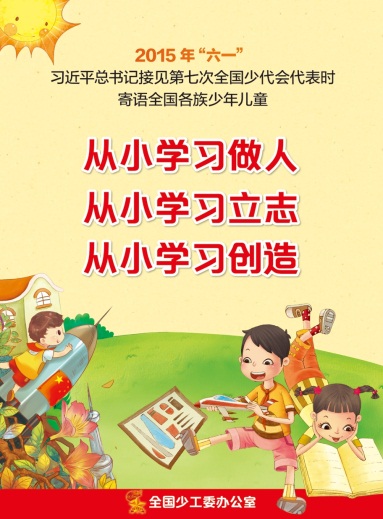 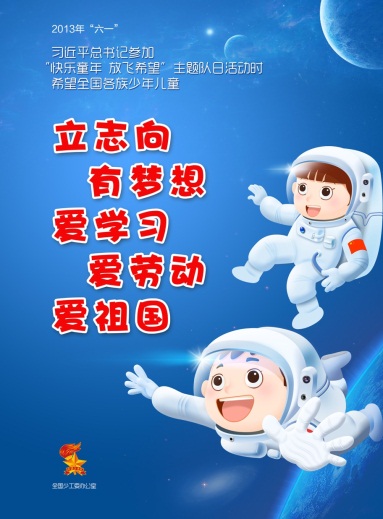 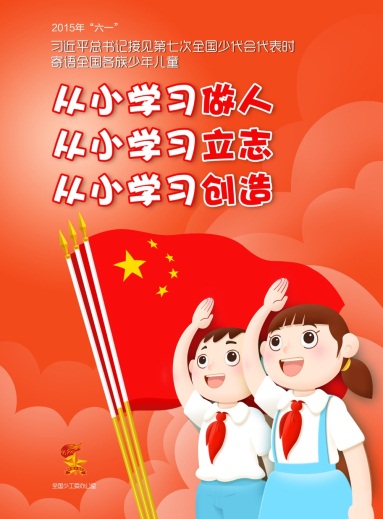 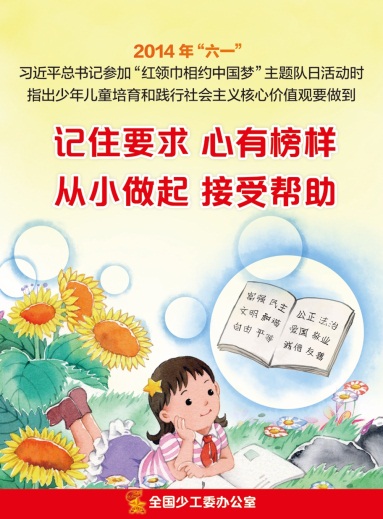 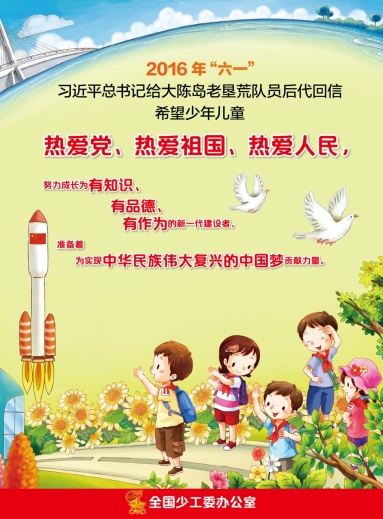 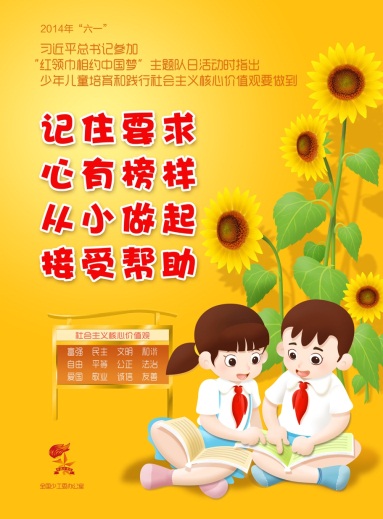 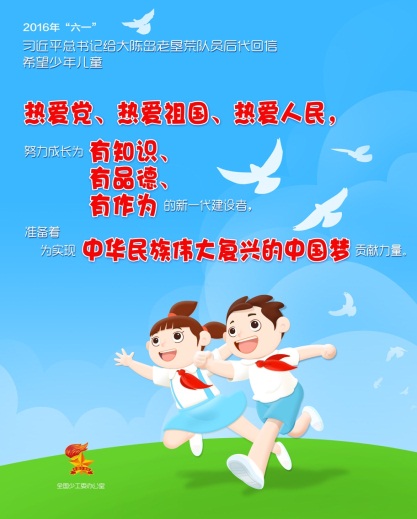 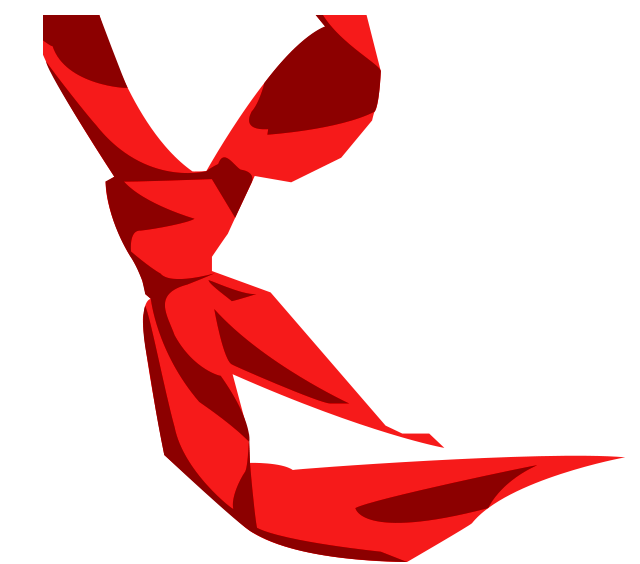 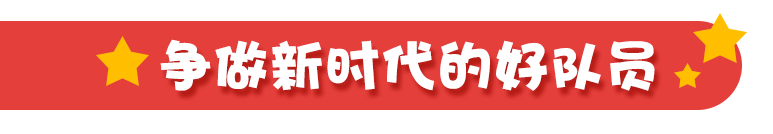 “好队员在行动”
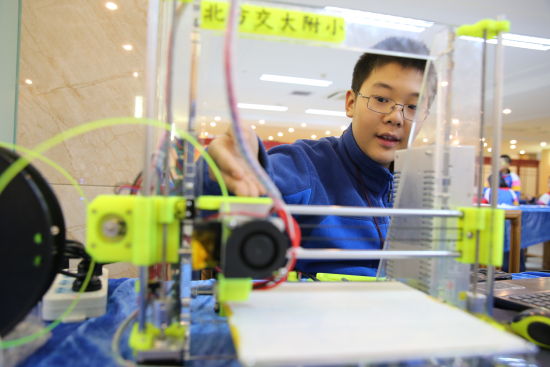 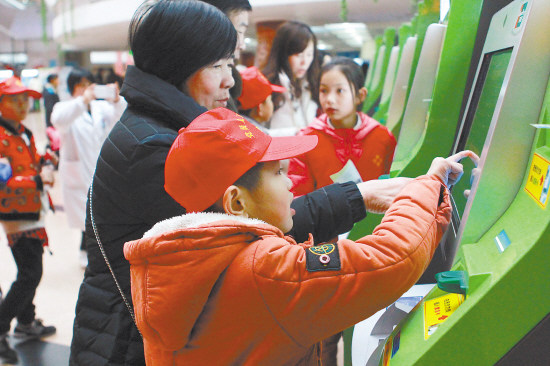 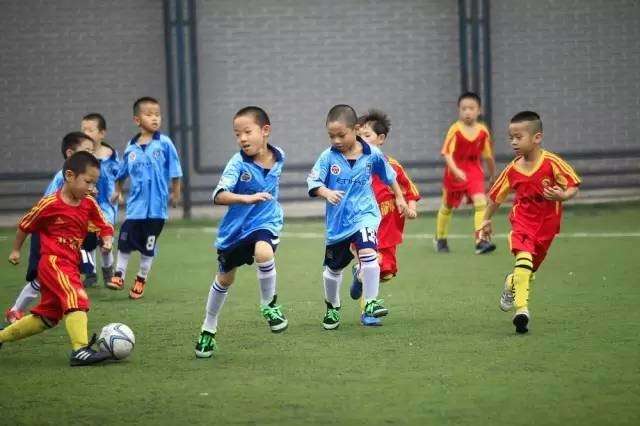 动感中队
“创未来”创新创意创造
小小志愿者
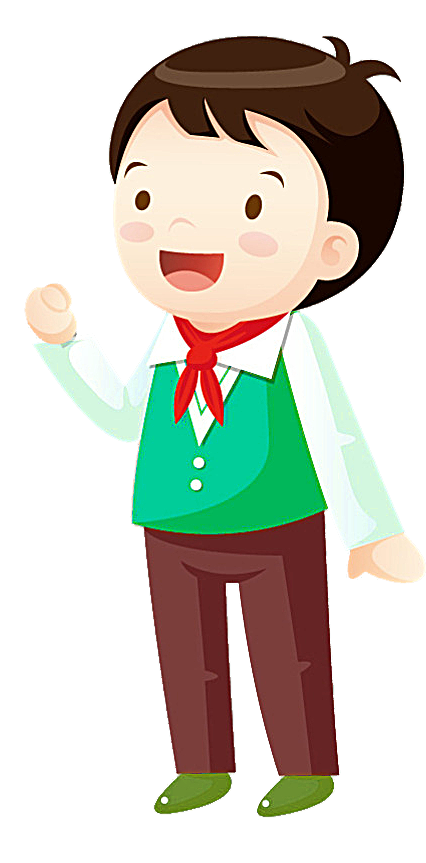 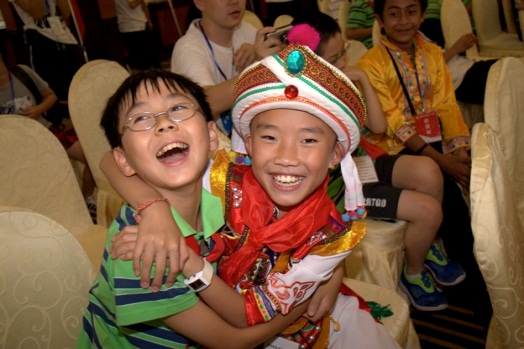 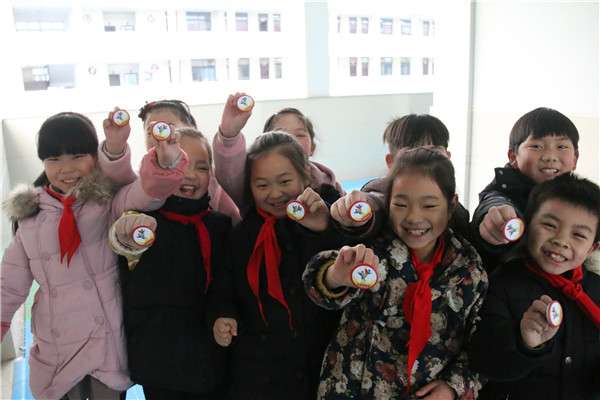 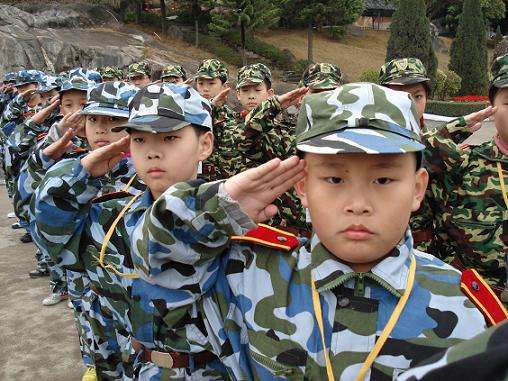 手拉手
“红领巾奖章”争章
少年军校
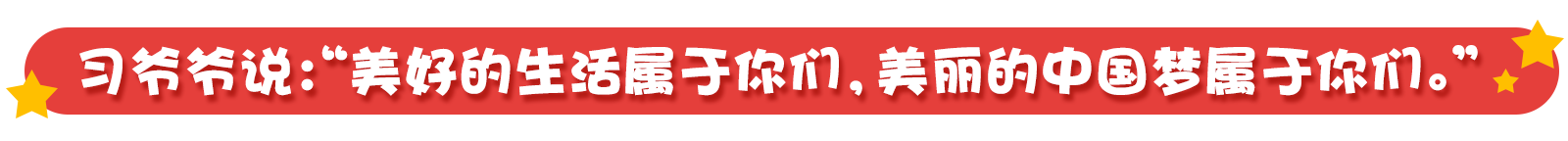 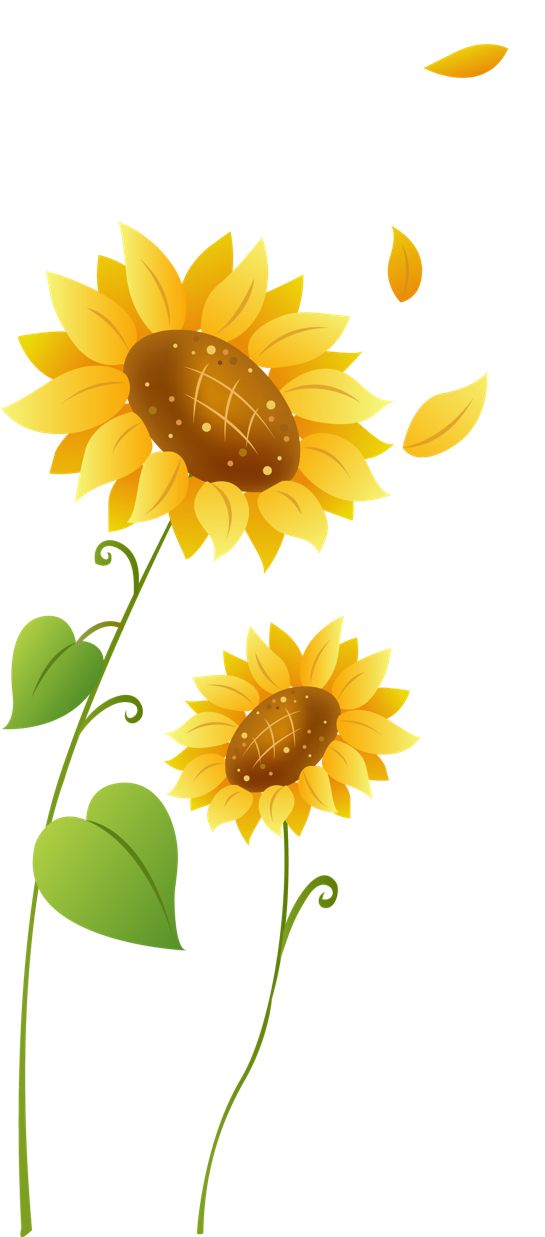 少先队员们，你们准备好了吗？
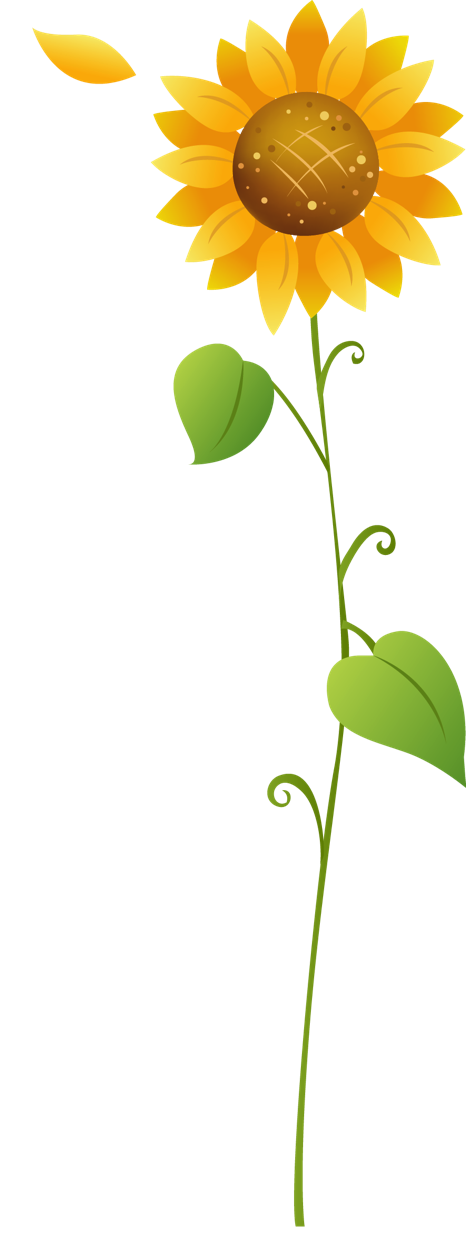 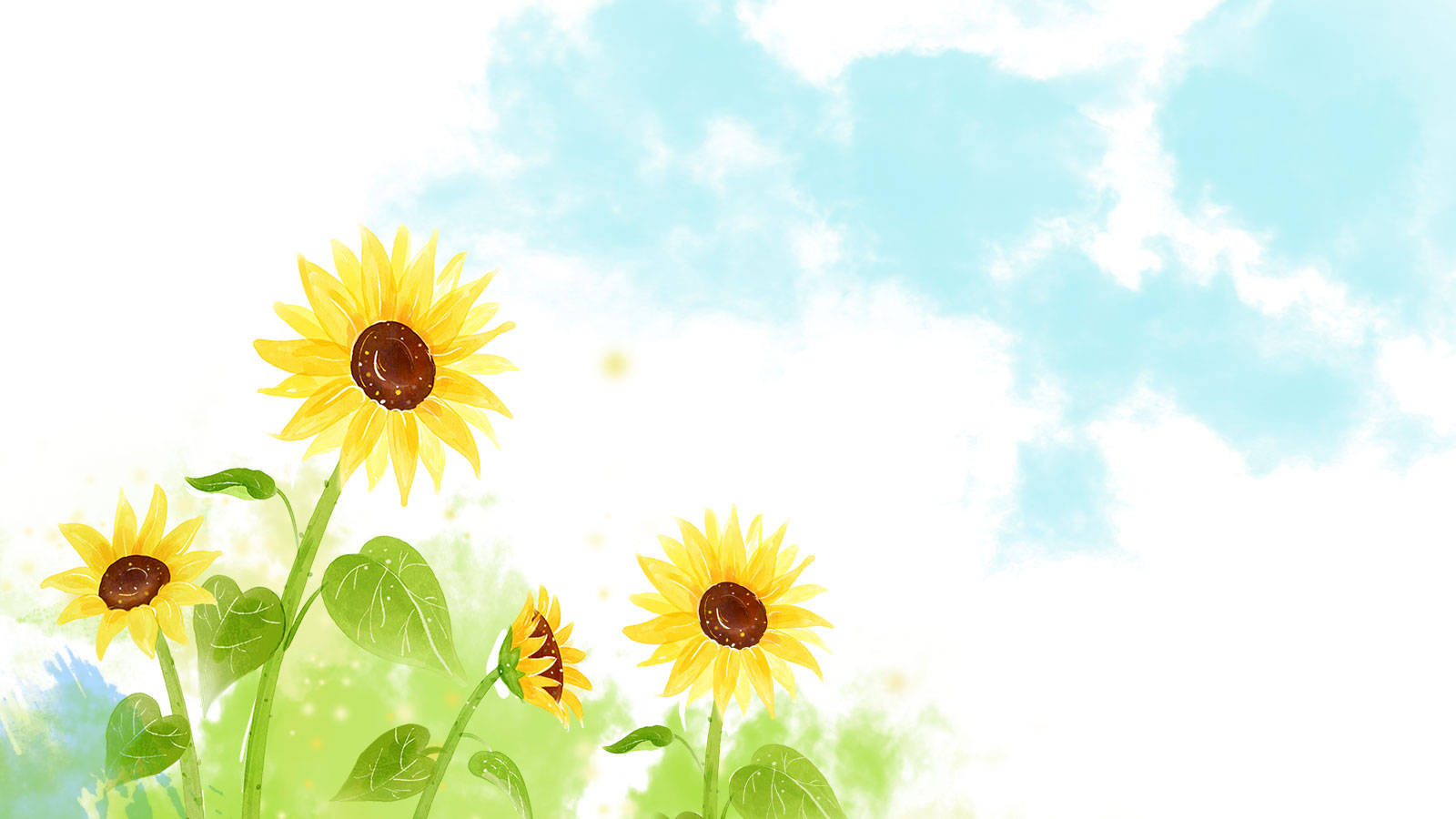 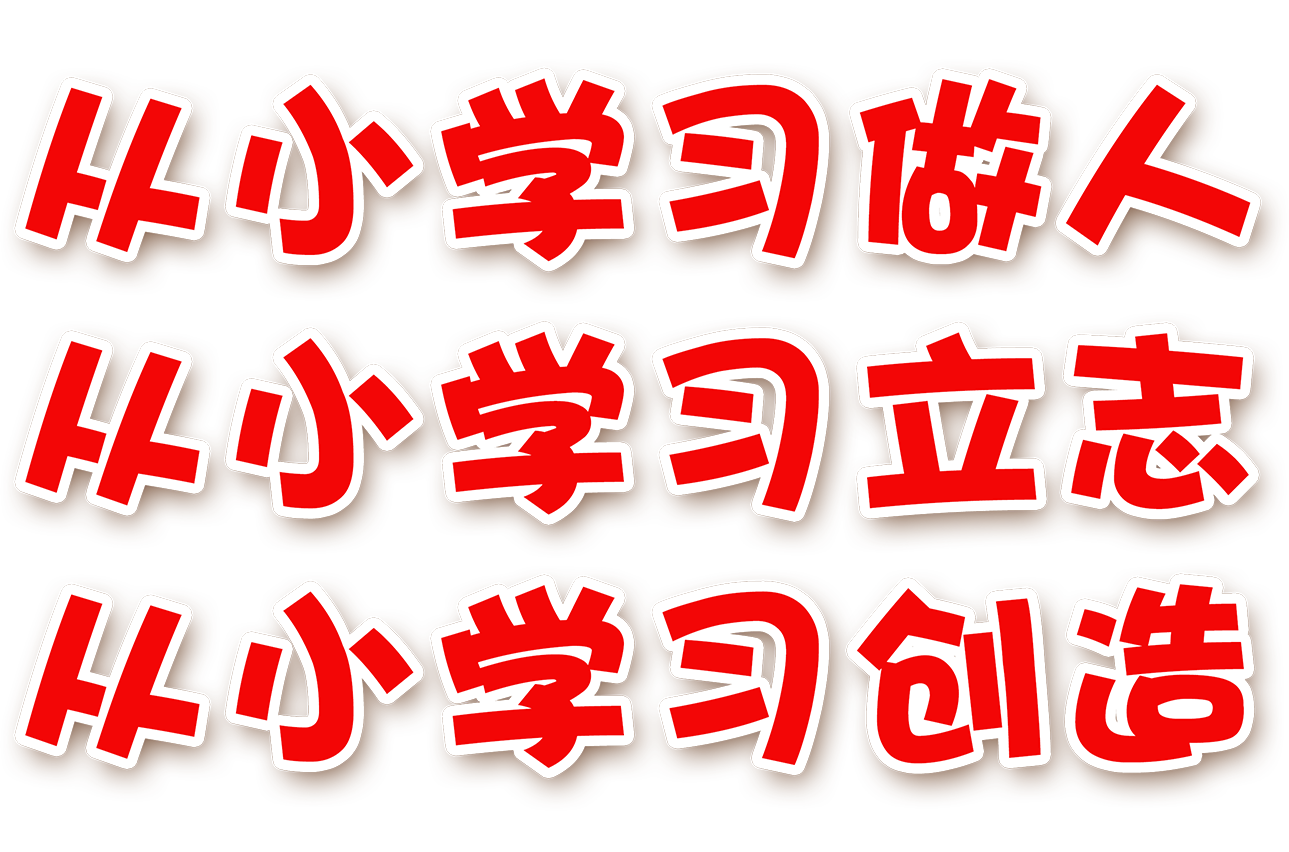 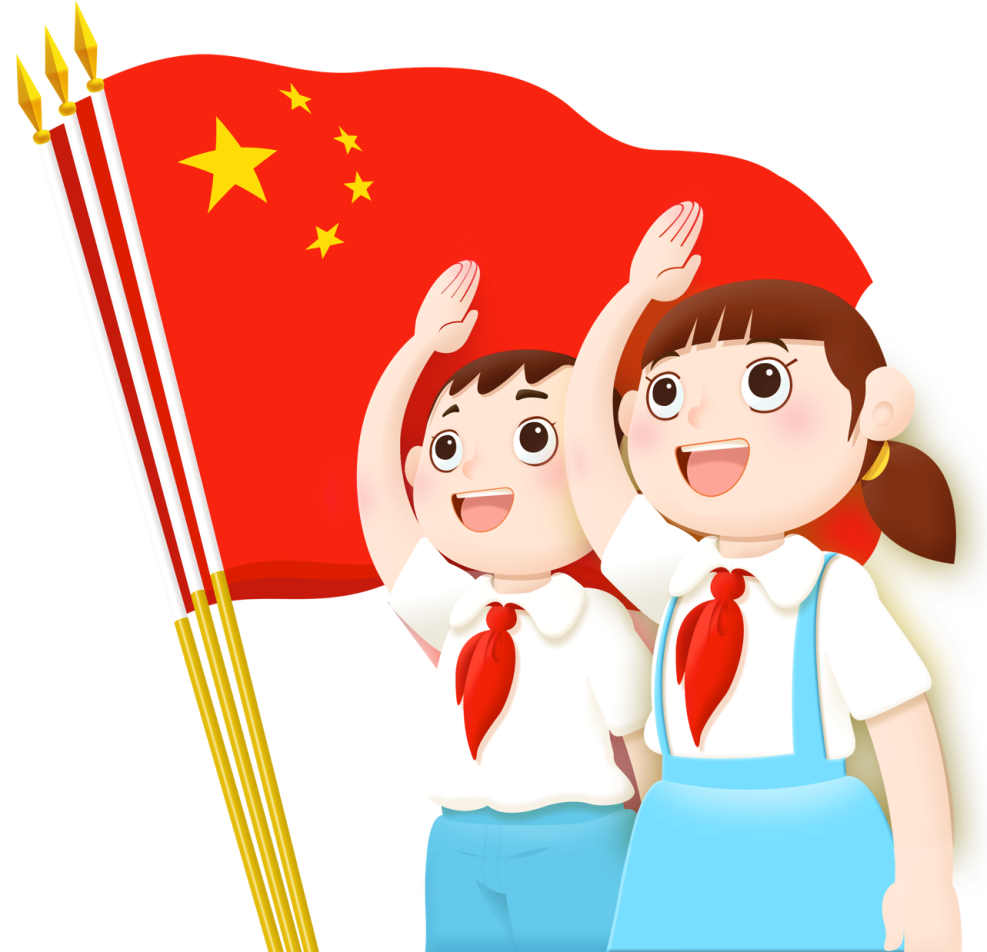 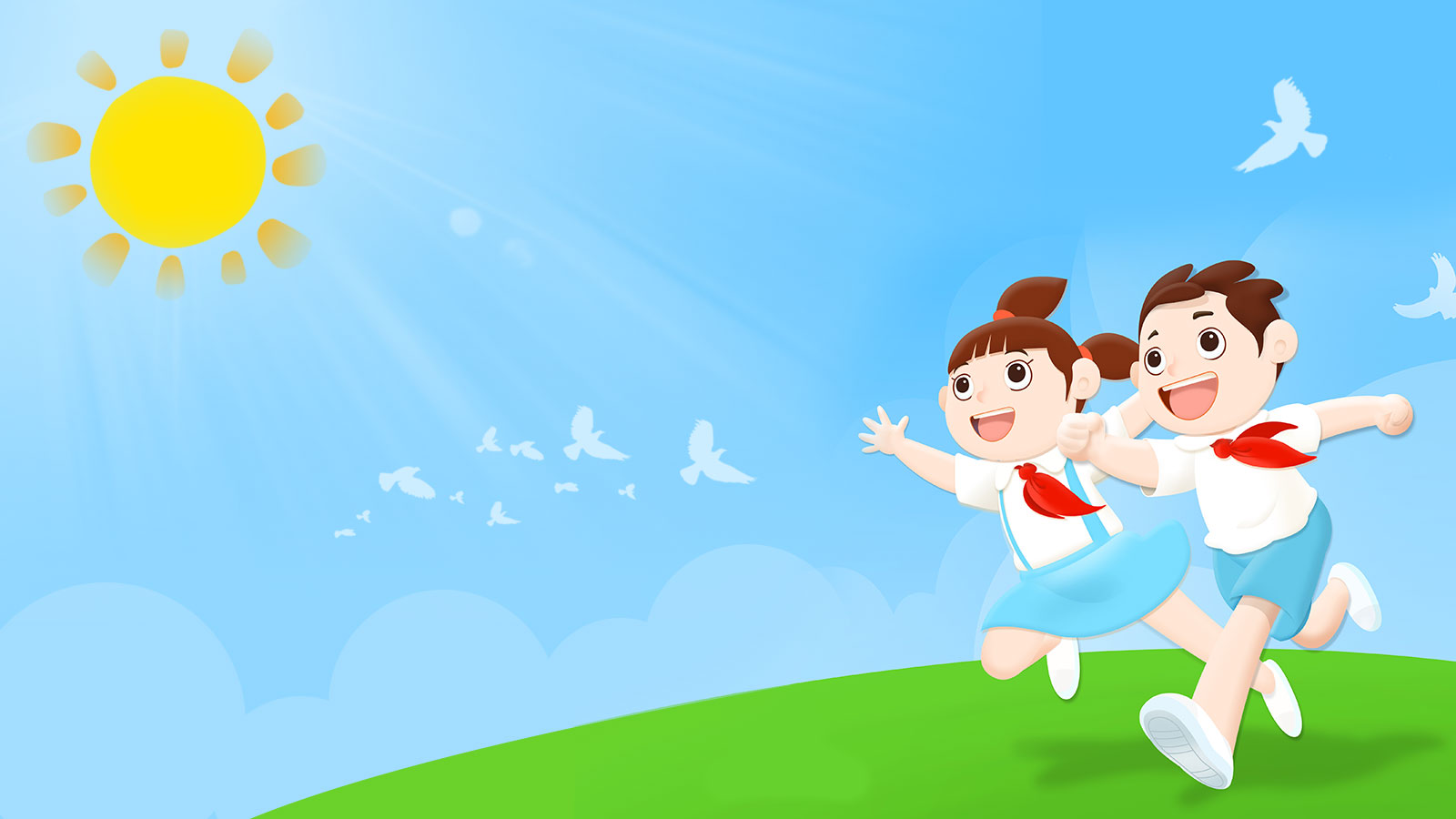 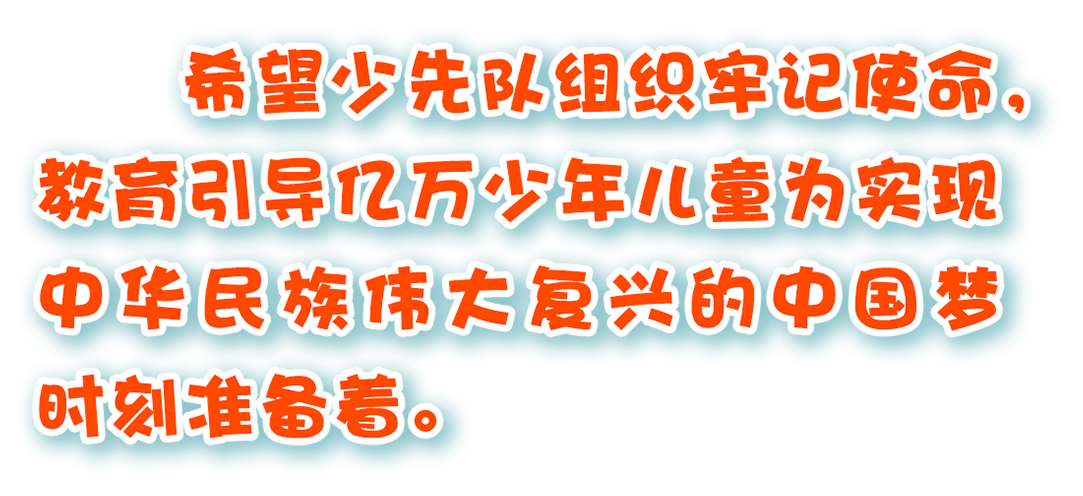 未来网童微工作室荣誉出品